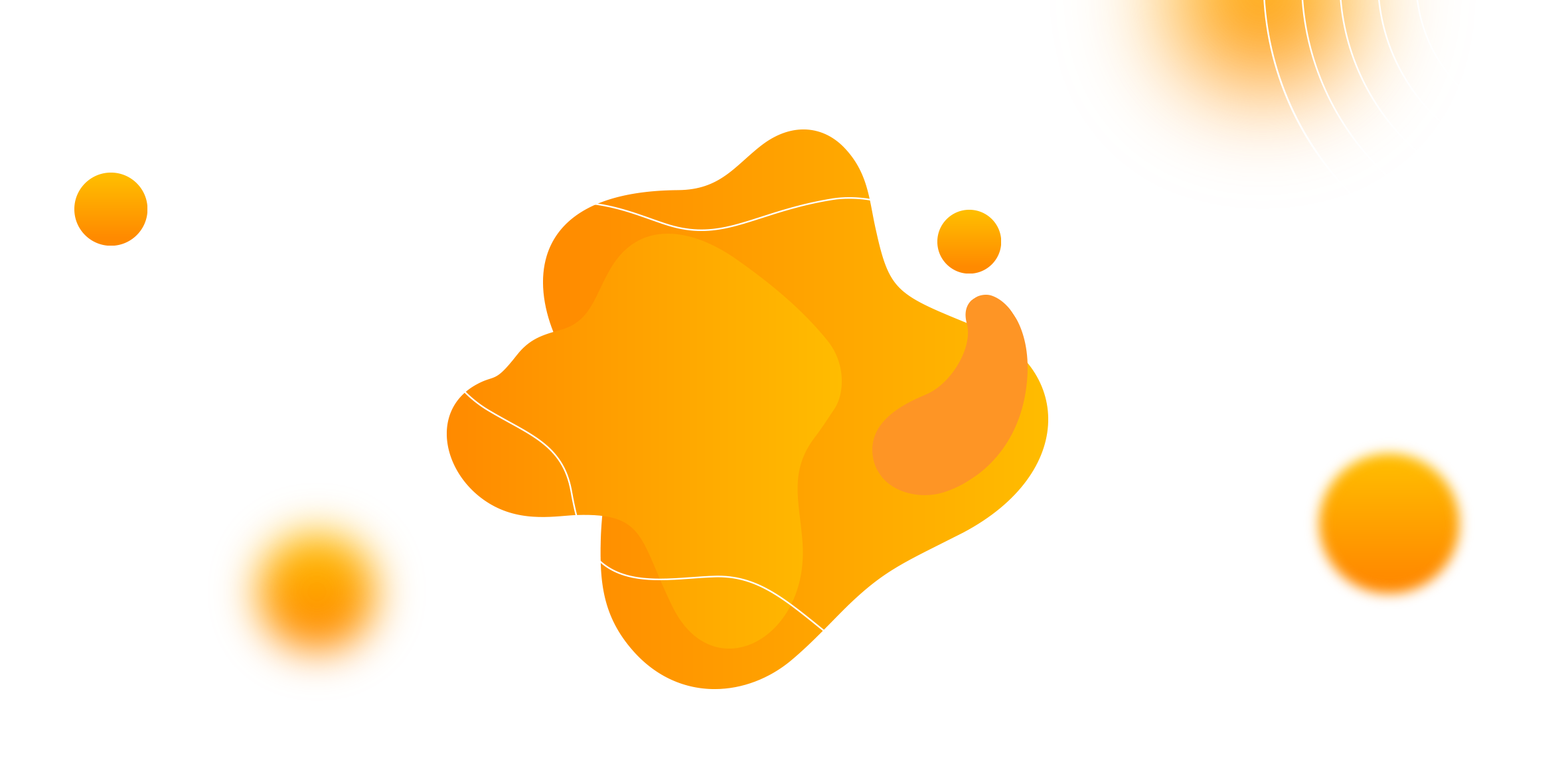 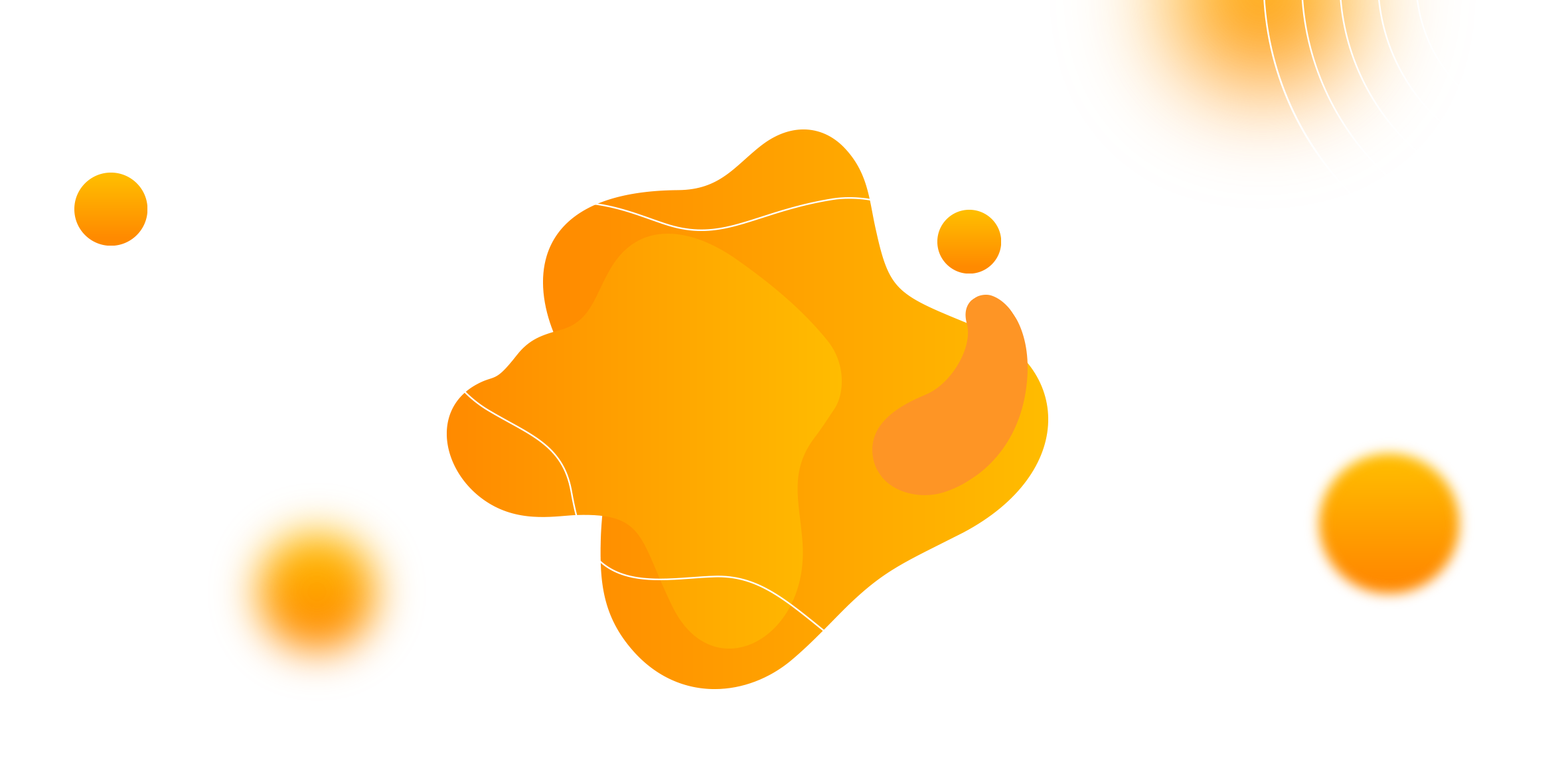 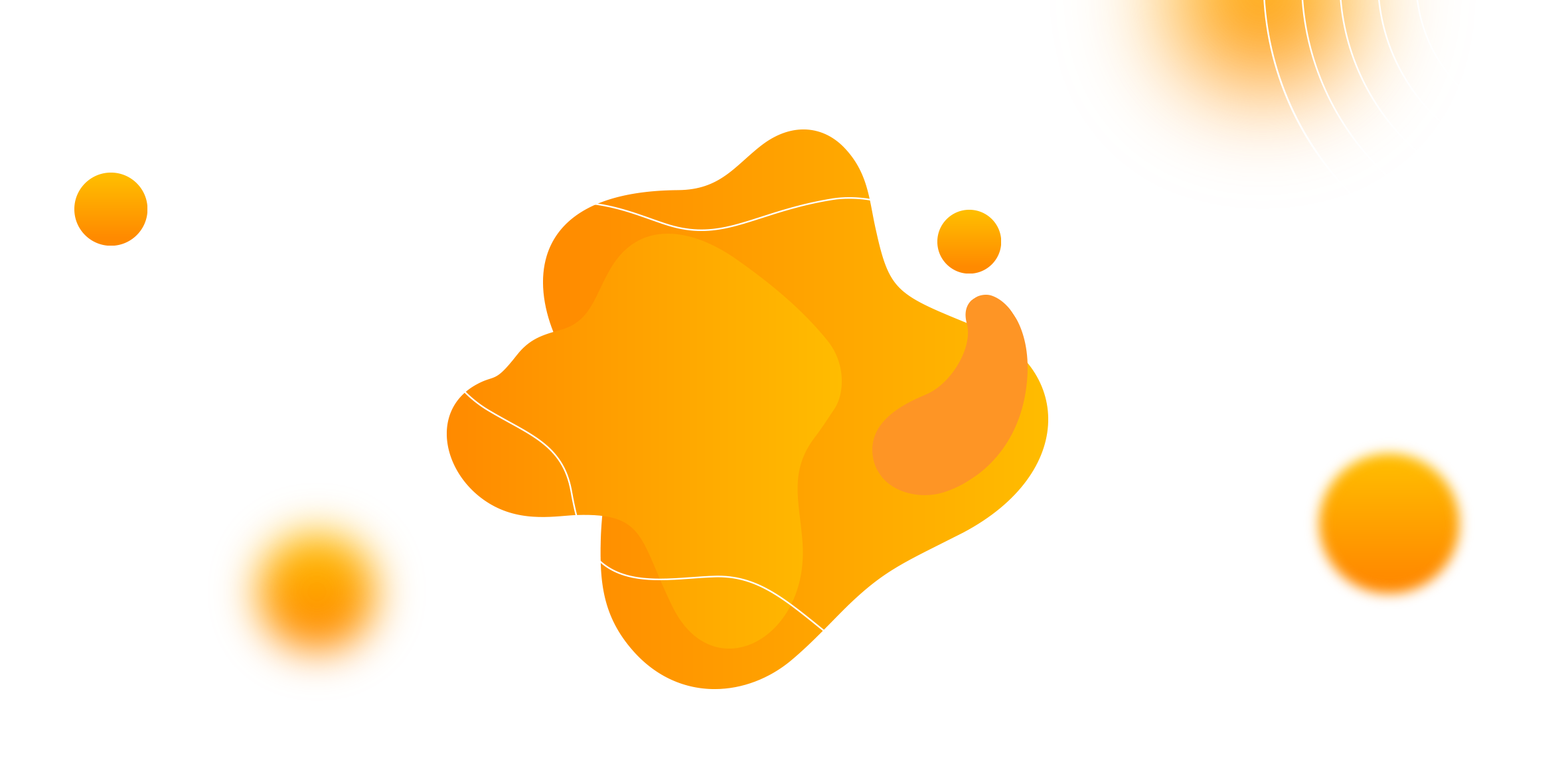 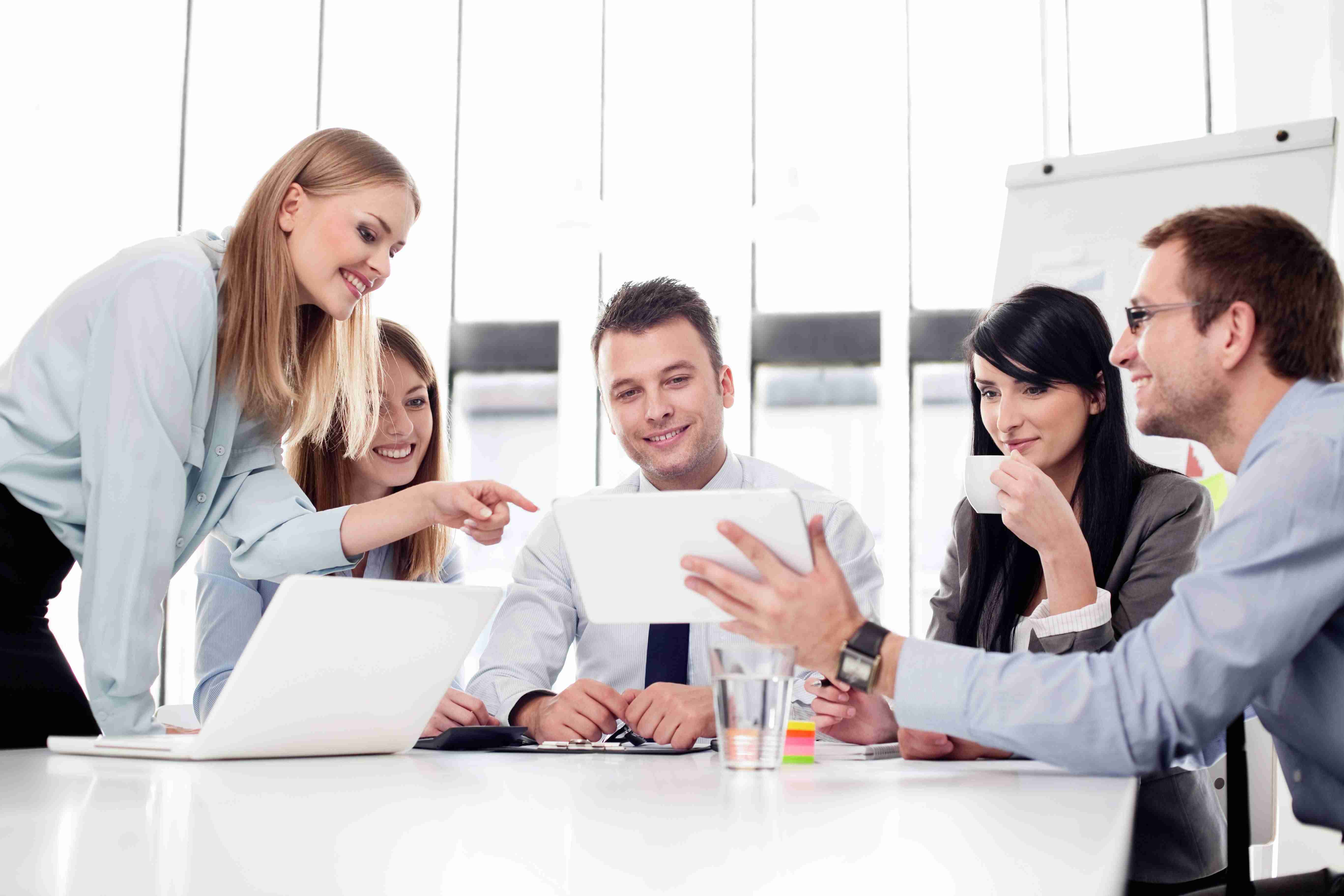 REPORT：FREEPPT7
TIME：XX.XX.20XX
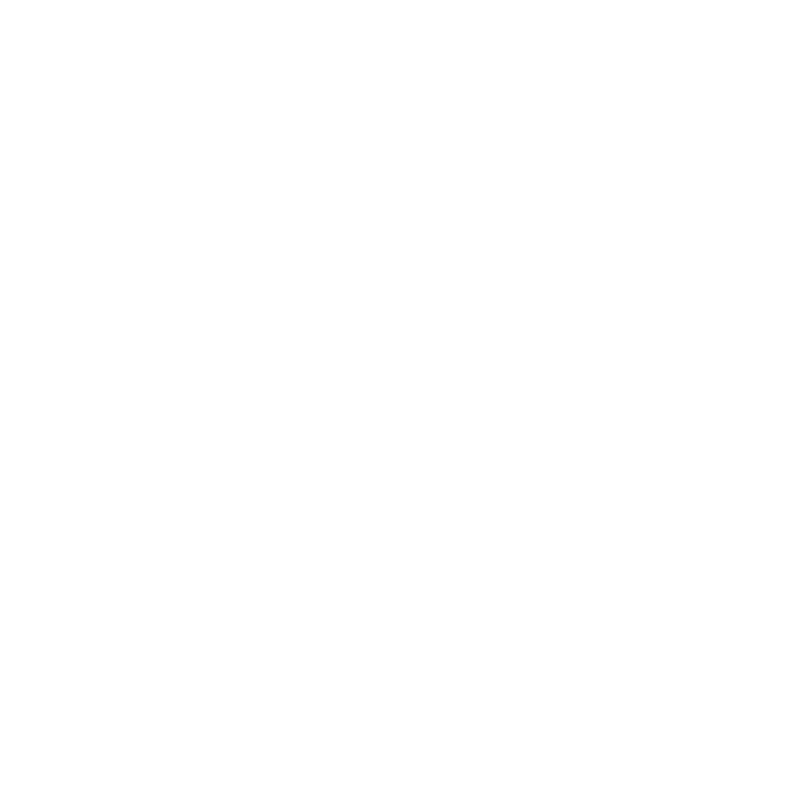 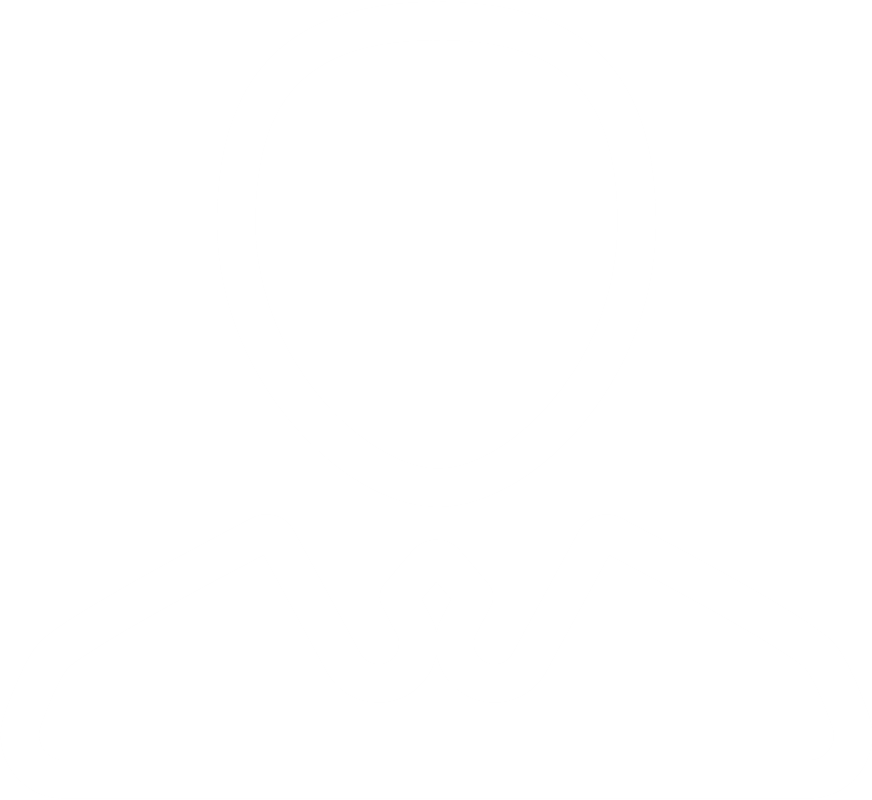 LOGO
20XX
Free
PPT Templates
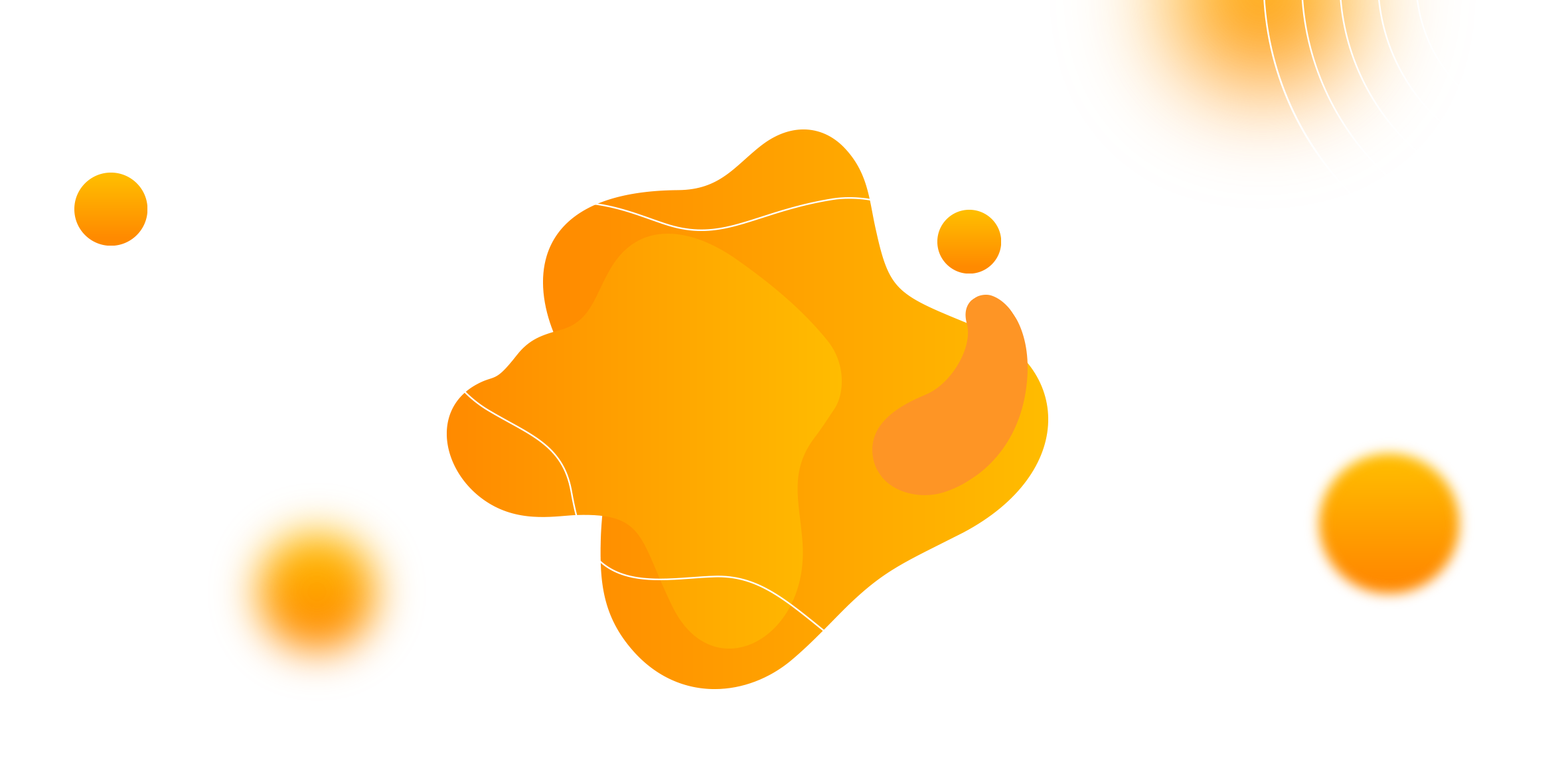 Insert the Subtitle of Your Presentation
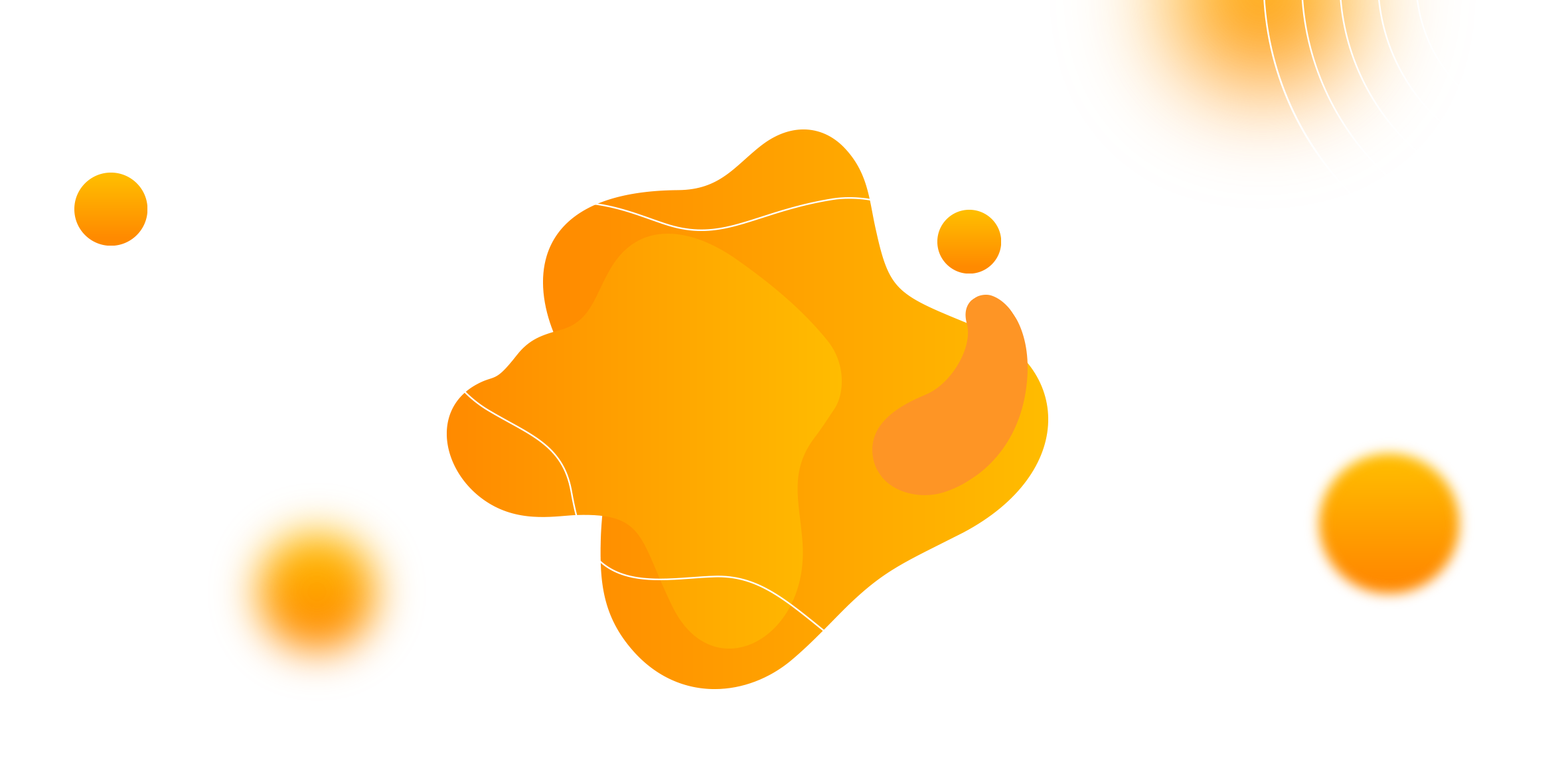 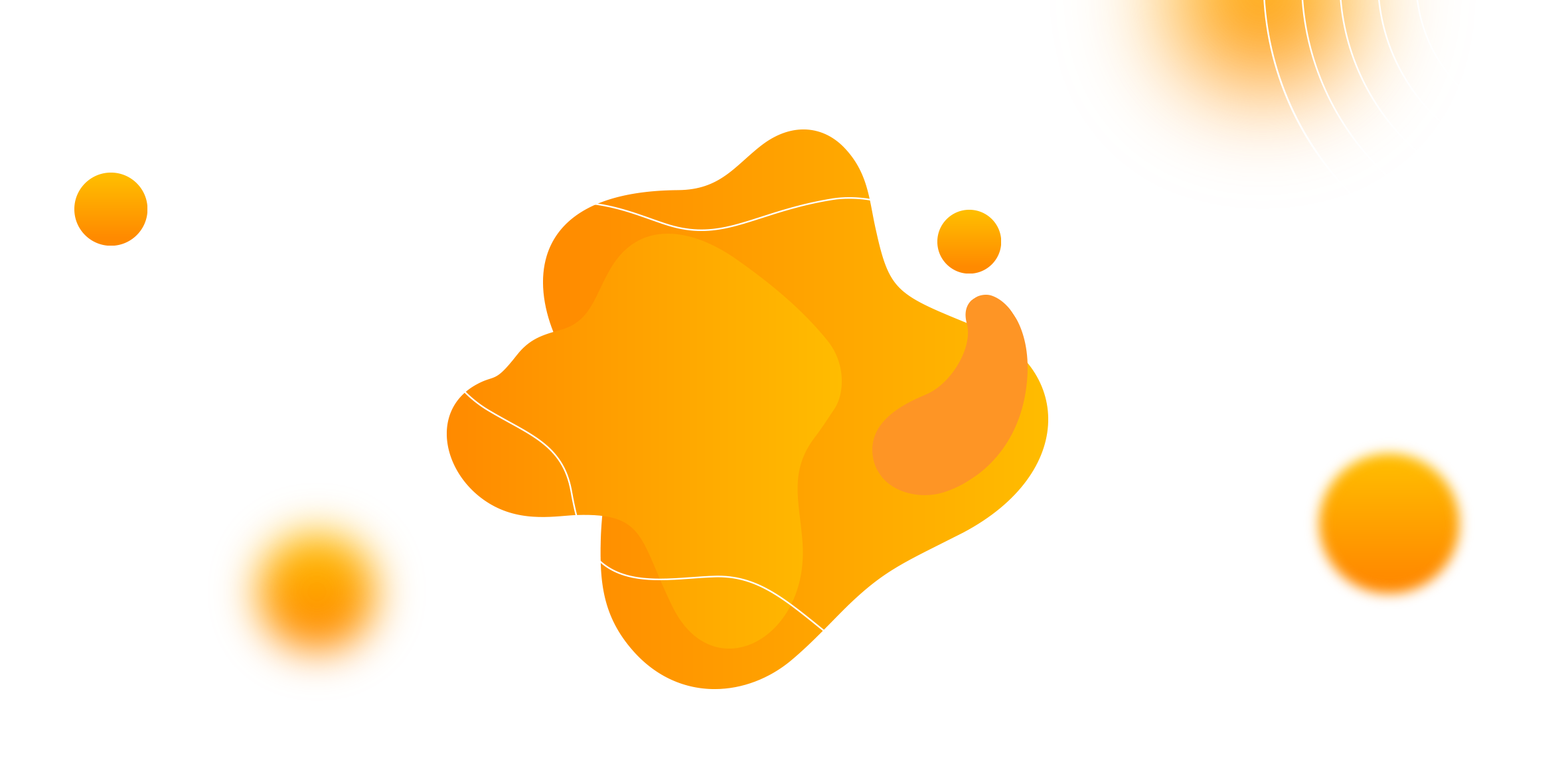 PART ONE
PART TWO
PART THREE
PART FOUR
Add title text
Add title text
Add title text
Add title text
Add your text content.
Add your text content.
Add your text content.
Add your text content.
PPT下载 http://www.1ppt.com/xiazai/
CONTENTS
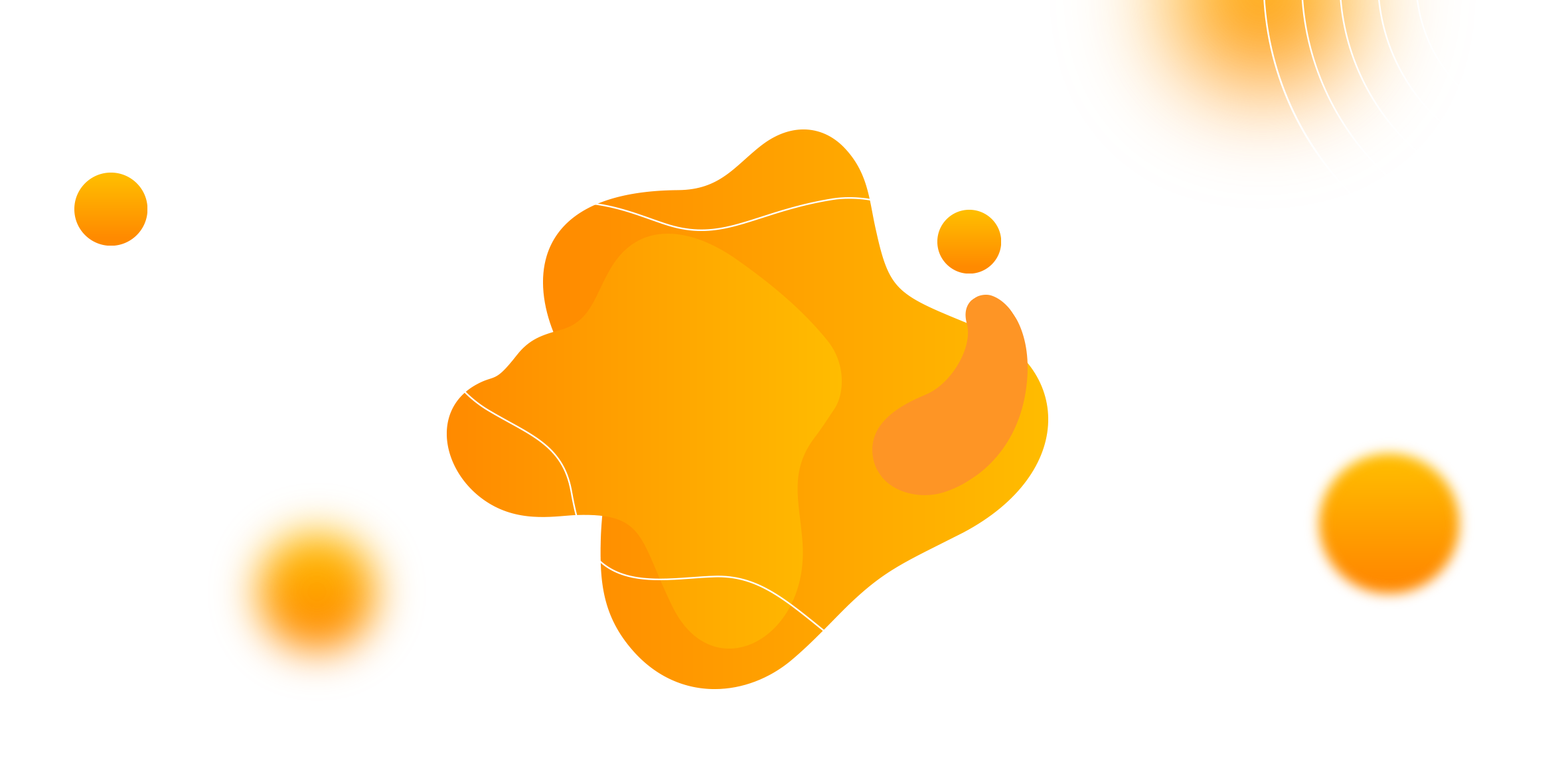 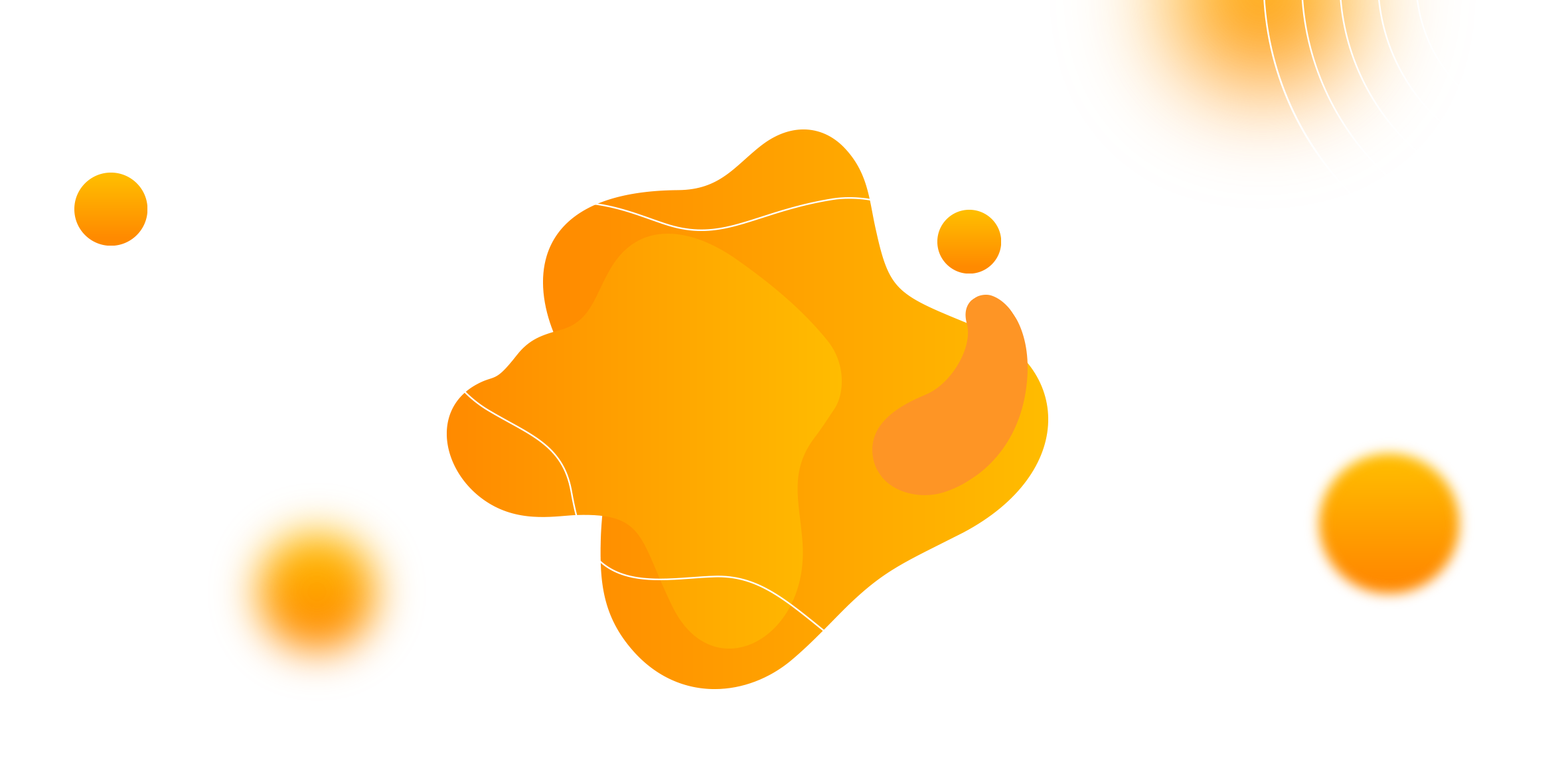 04
02
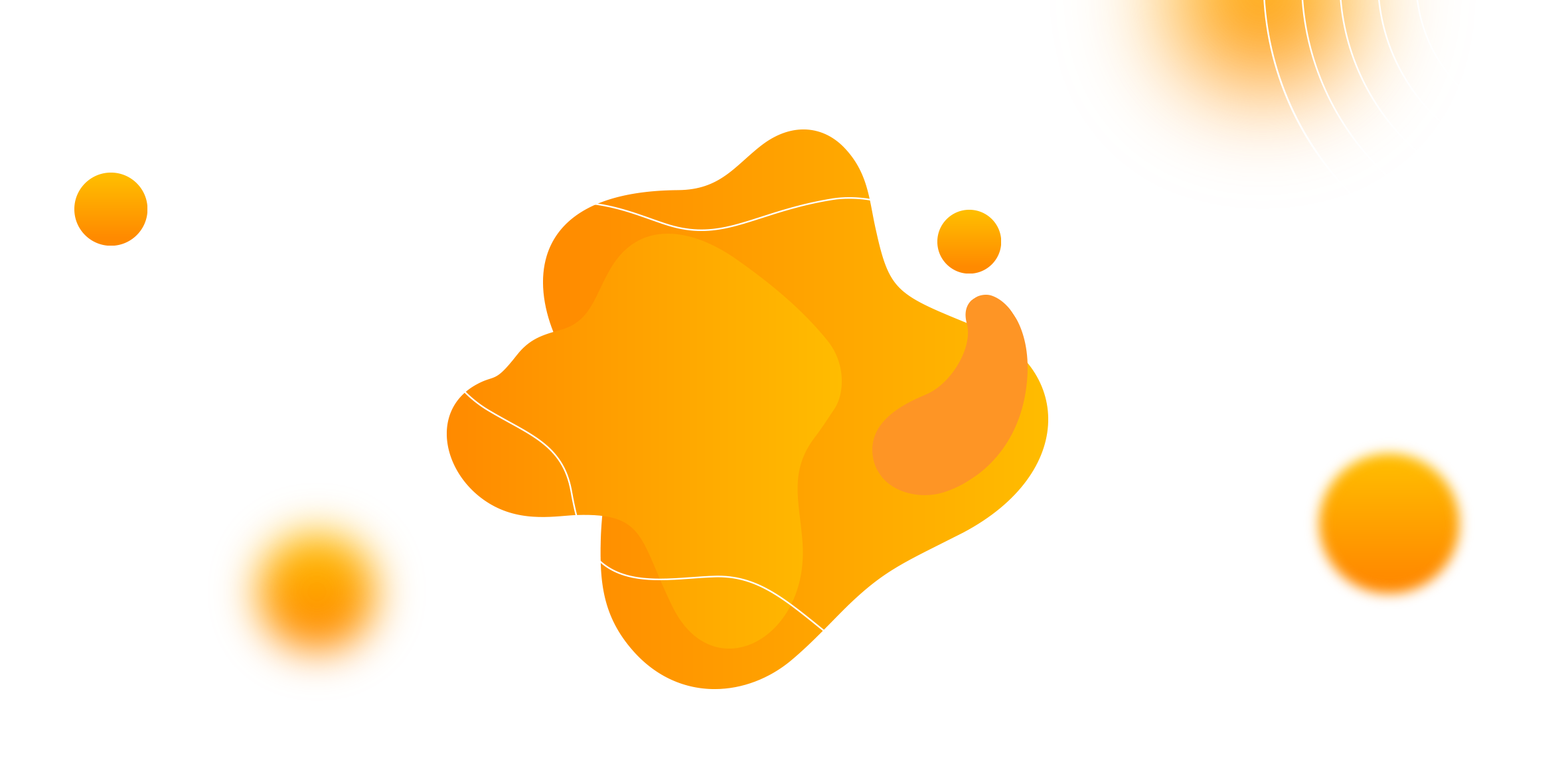 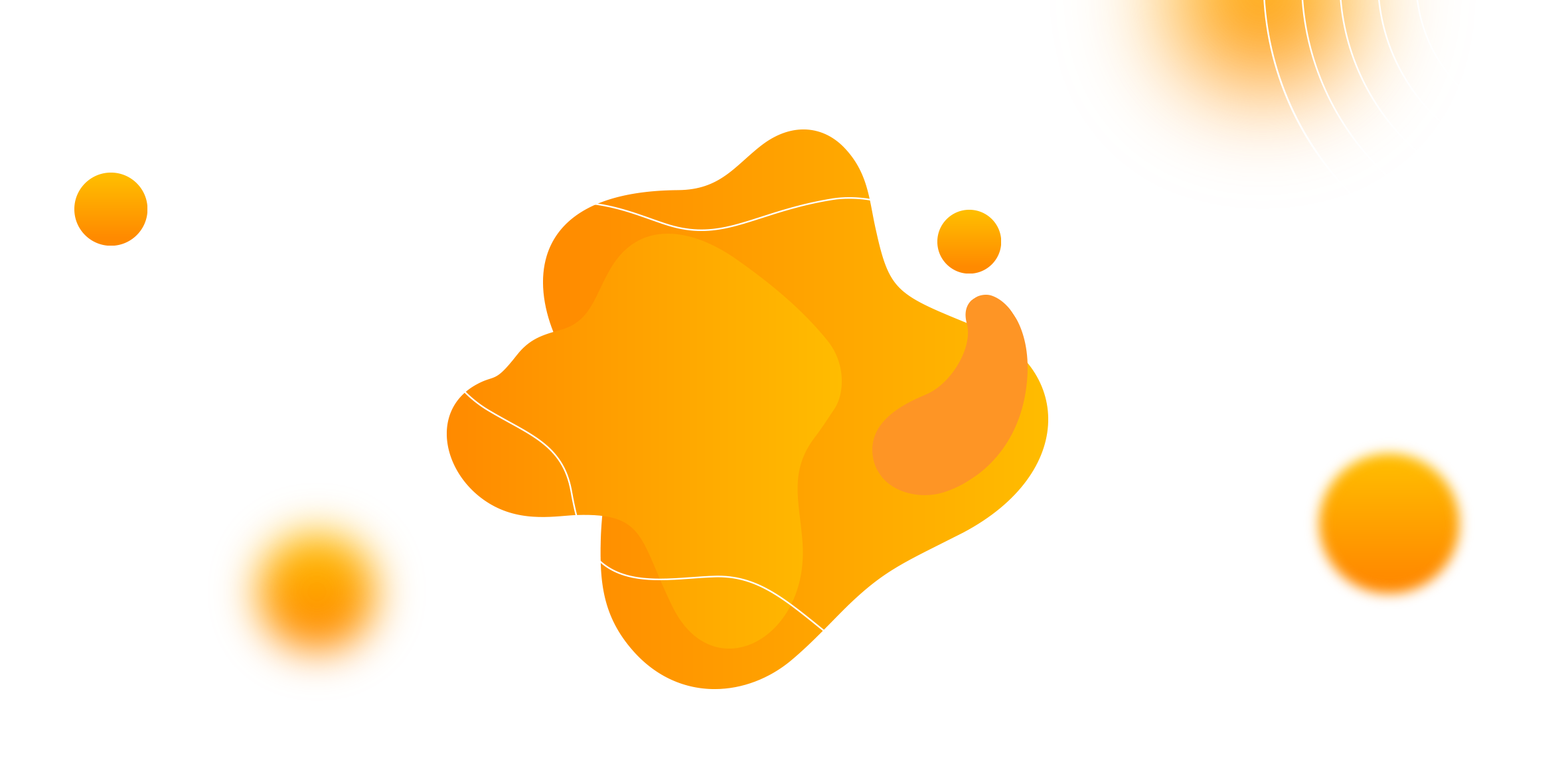 03
01
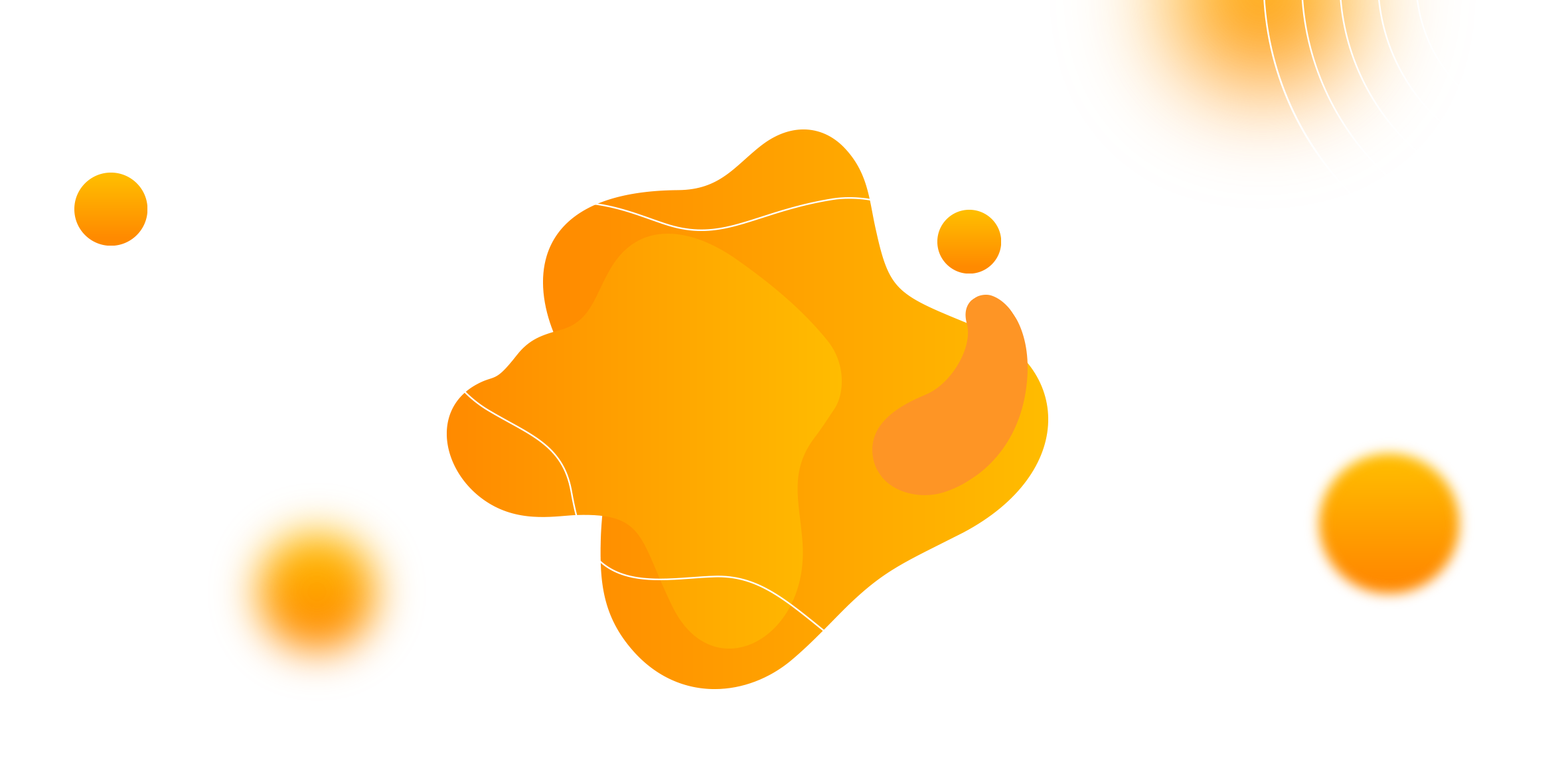 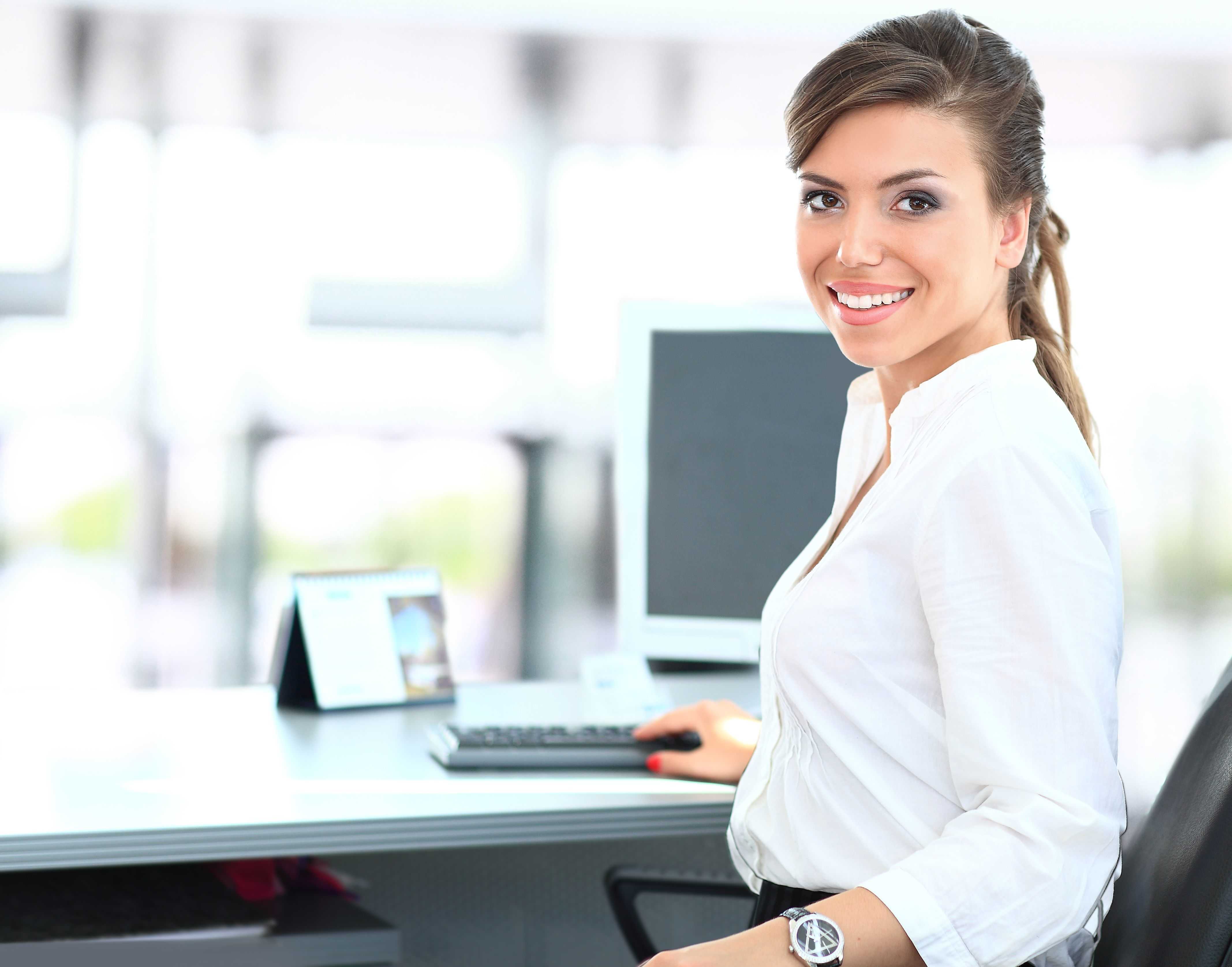 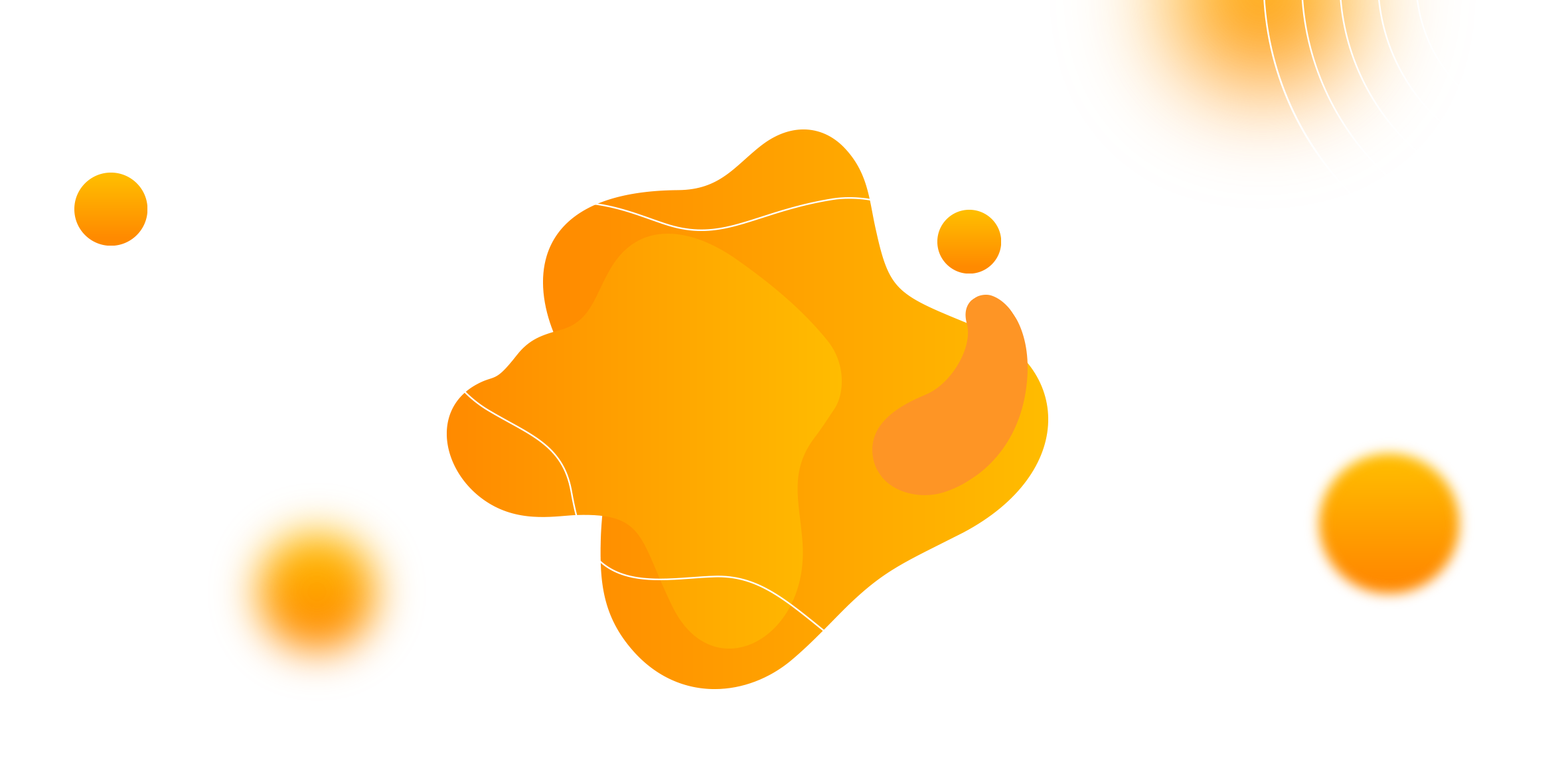 01
PART ONE
Add subtitle here
Add subtitle here
Add subtitle here
Add subtitle here
Add title text
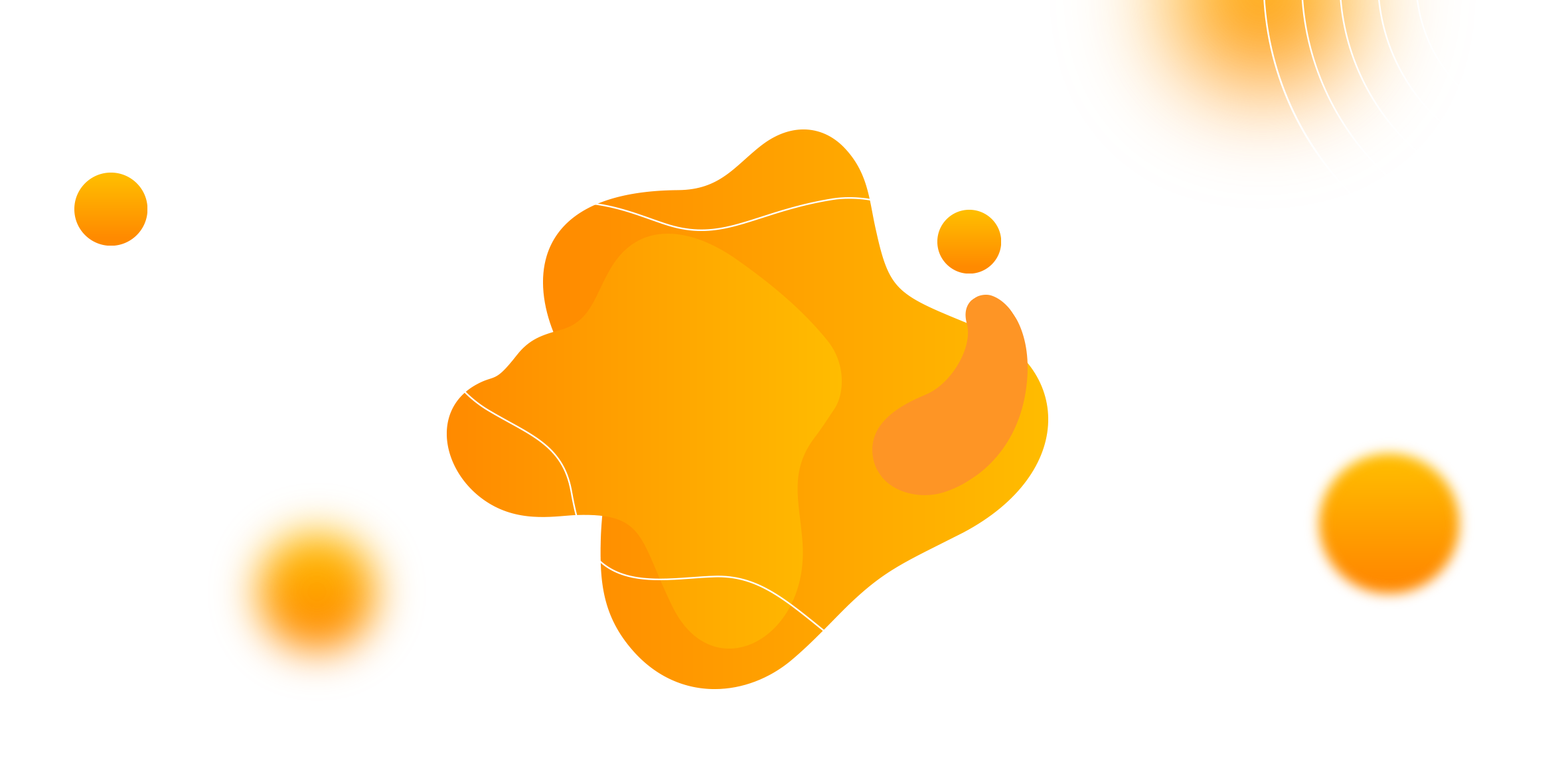 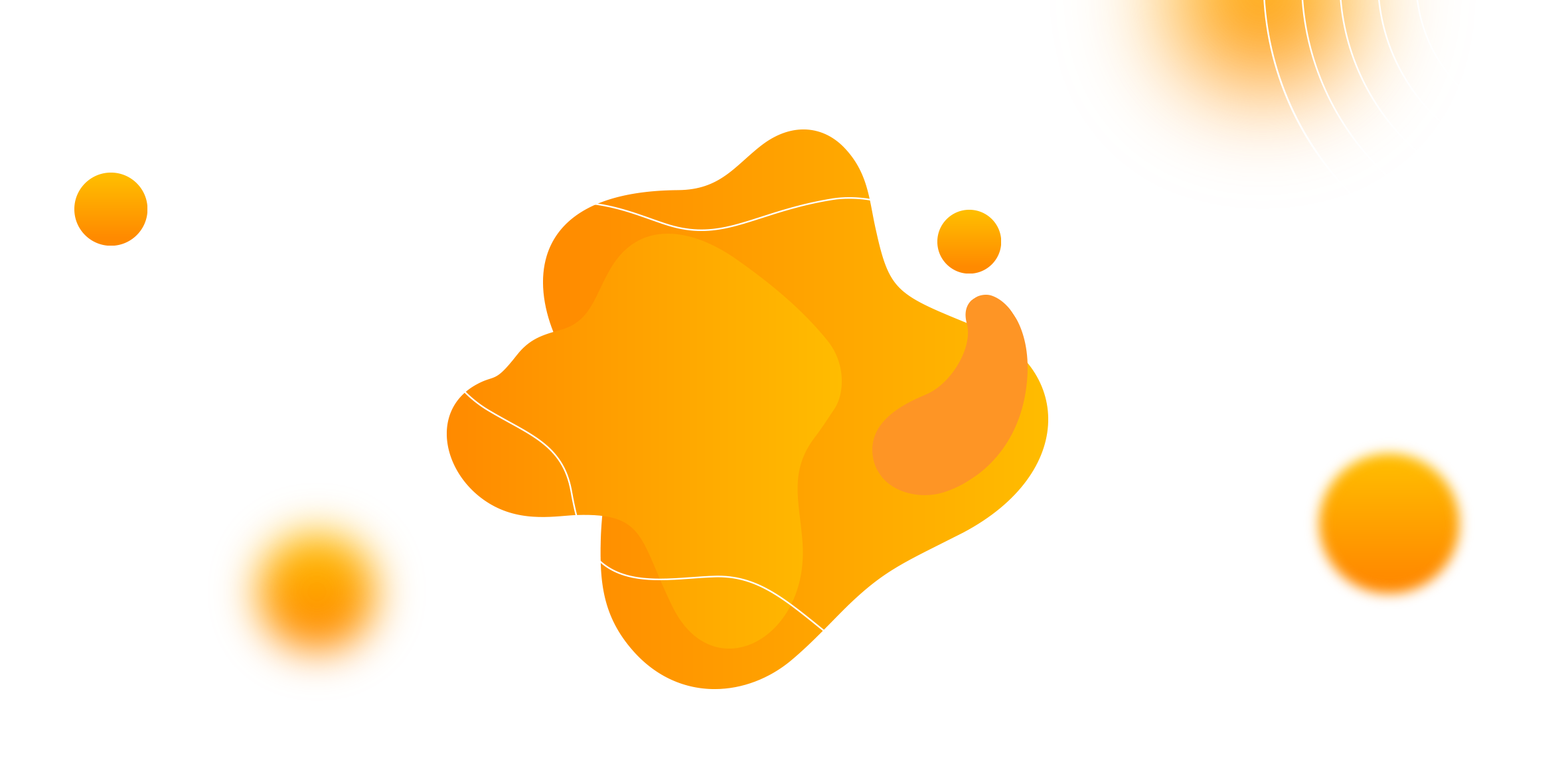 [Speaker Notes: Template from: https://www.freeppt7.com/]
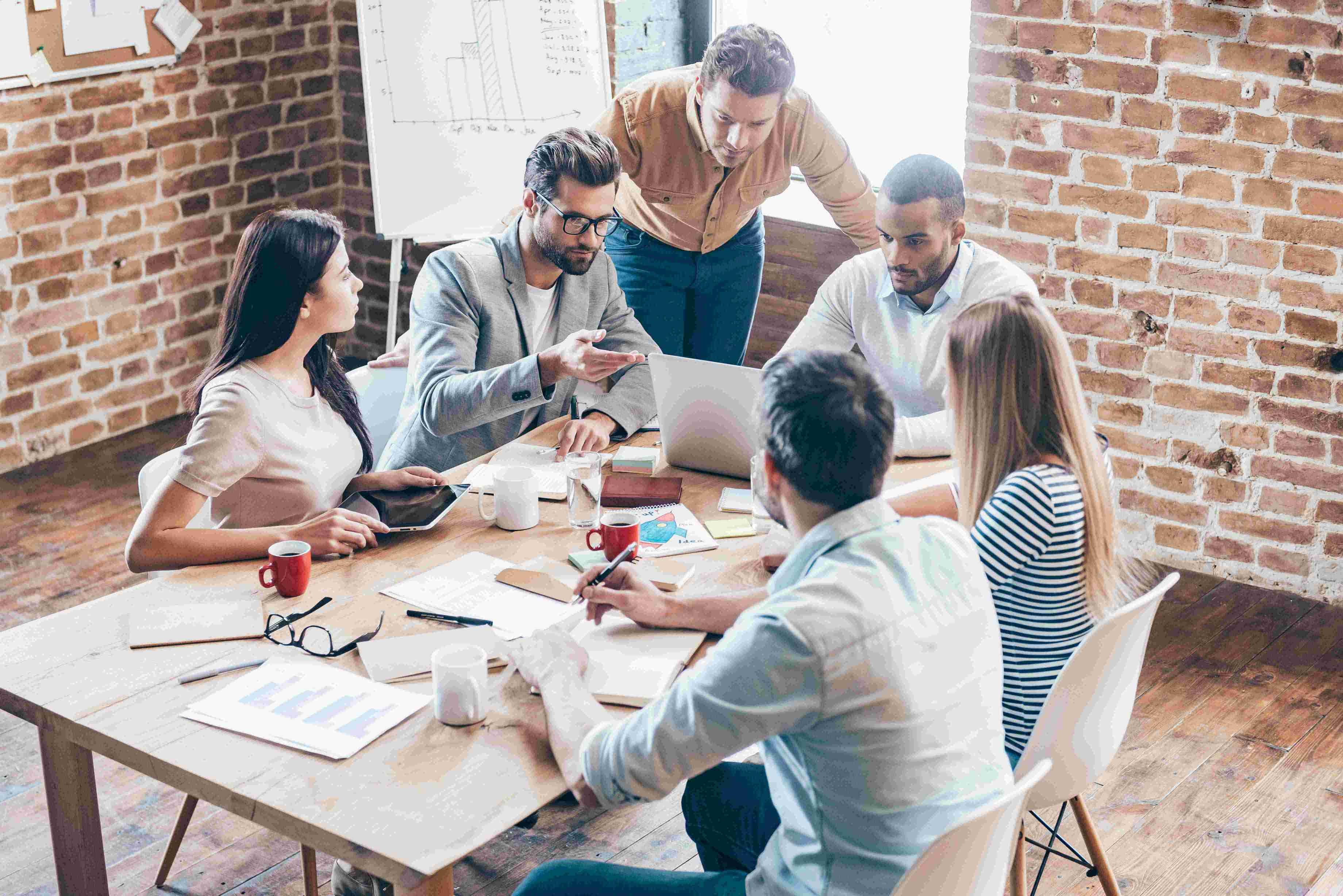 Add title text
Add title text
Click here to add text content, such as keywords, some brief introductions, etc.
Click here to add content, content to match the title.
Add title text
Click here to add text content, such as keywords, some brief introductions, etc.Click here to add text content, such as keywords, some brief introductions, etc.
We provide professional-quality free PowerPoint templates to help you with your business presentations - freeppt7.com
01
02
ADD TEXTS
ADD TEXTS
ADD TEXTS
ADD TEXTS
ADD TEXTS
ADD TEXTS
ADD TEXTS
ADD TEXTS
Add title text
Add title text
Click here to add content, content to match the title.
Click here to add content, content to match the title.
83,456
83,456
54,258
54,258
79,458
79,458
23,879
23,879
Add subtitle text here
Add subtitle text here
03
04
Click here to add text content, such as keywords, some brief introductions, etc.
Click here to add text content, such as keywords, some brief introductions, etc.
Add title text
Add title text
Add title text
Add title text
Click here to add text content, such as keywords, some brief introductions, etc.
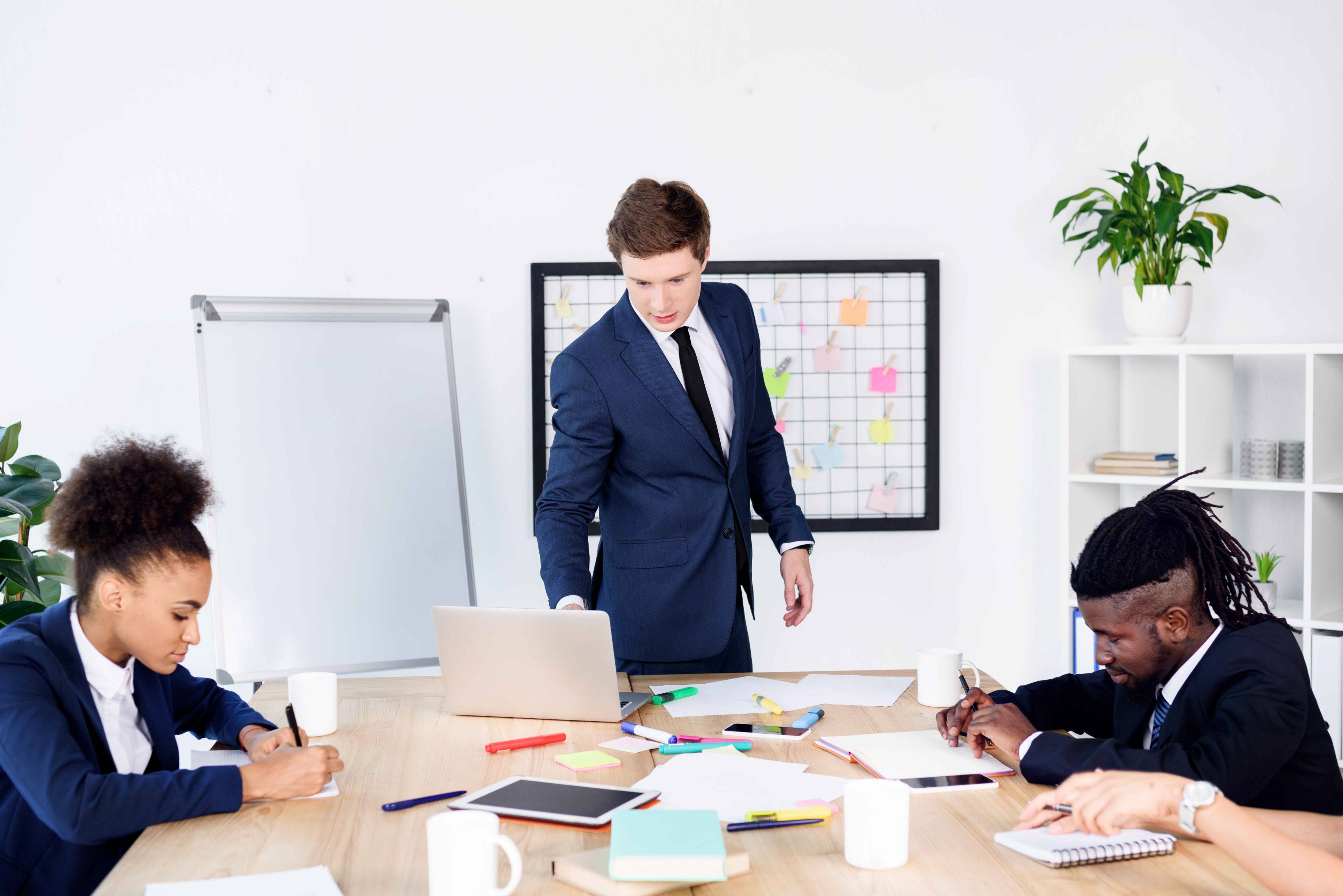 01
Click here to add text content, such as keywords, some brief introductions, etc.
02
Click here to add text content, such as keywords, some brief introductions, etc.
03
关键词标题
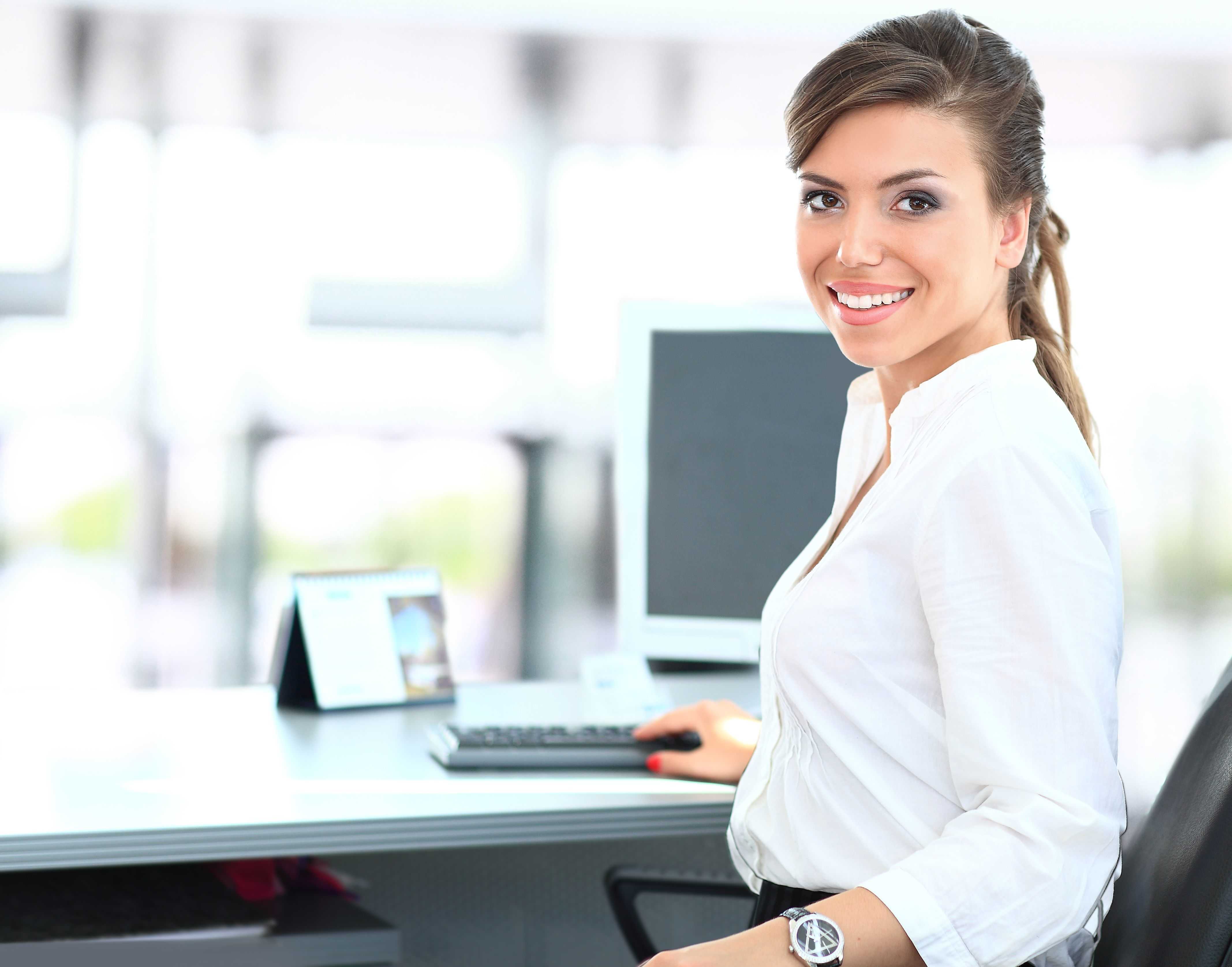 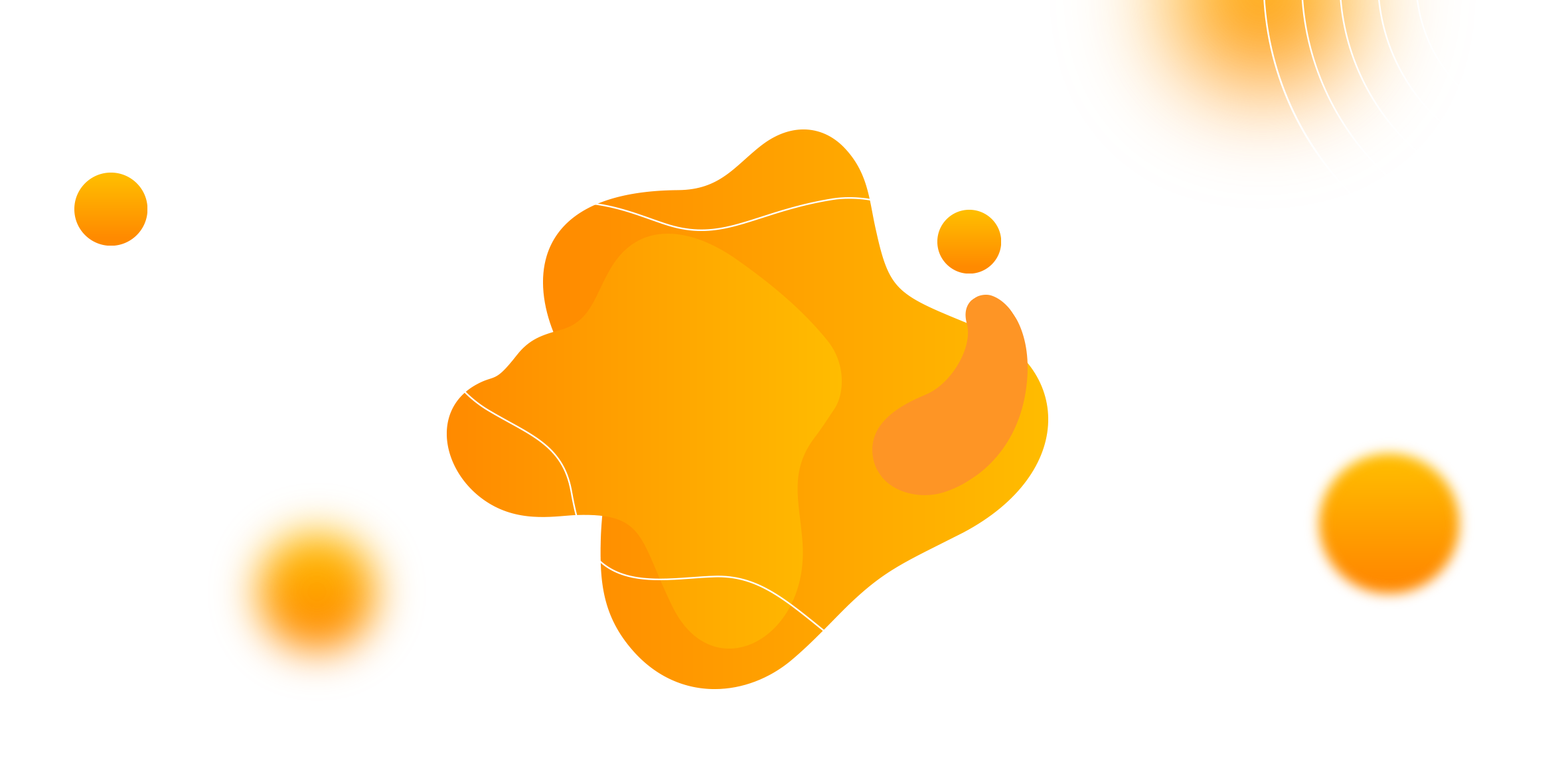 02
PART TWO
Add subtitle here
Add subtitle here
Add subtitle here
Add subtitle here
Add title text
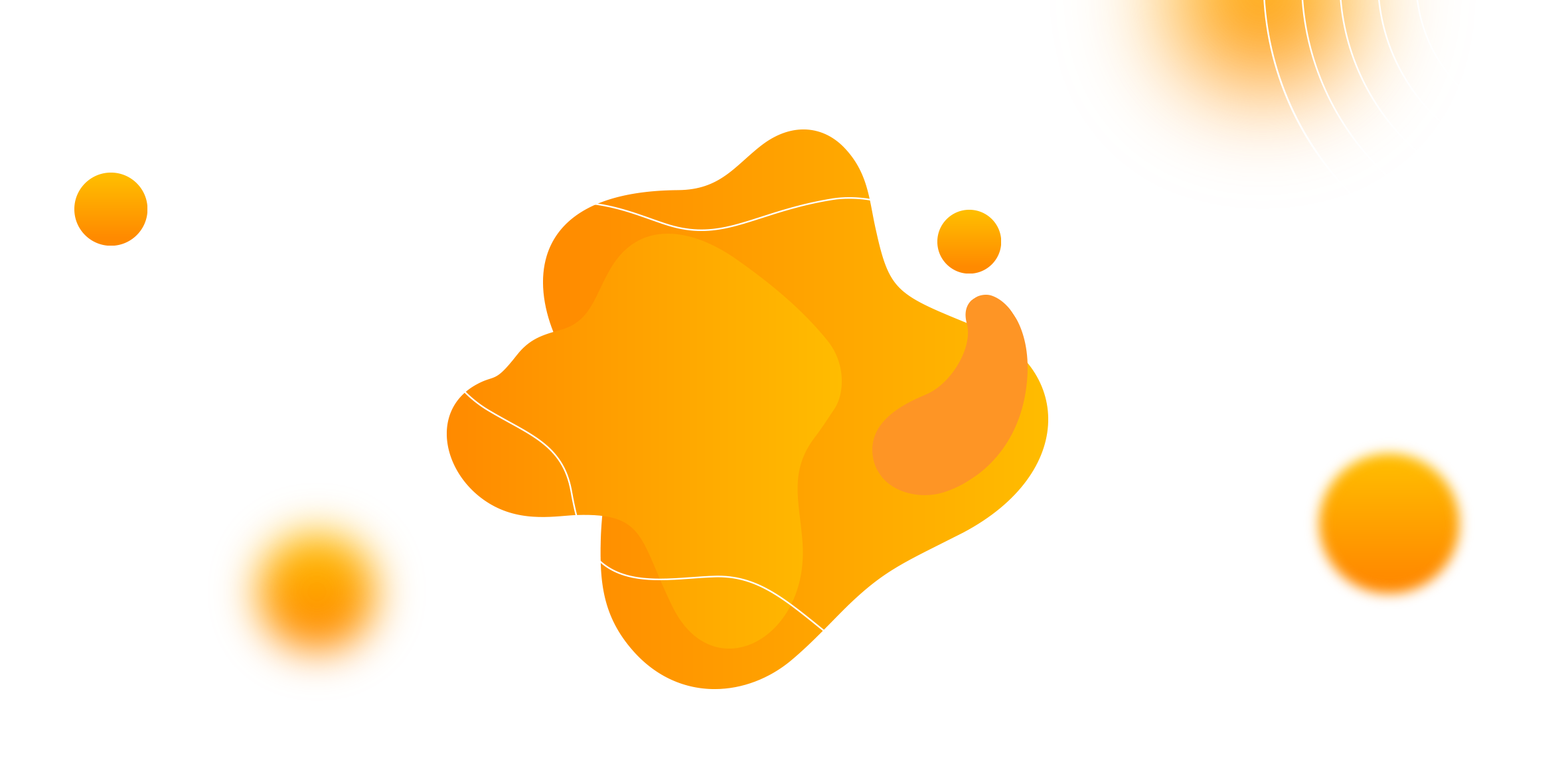 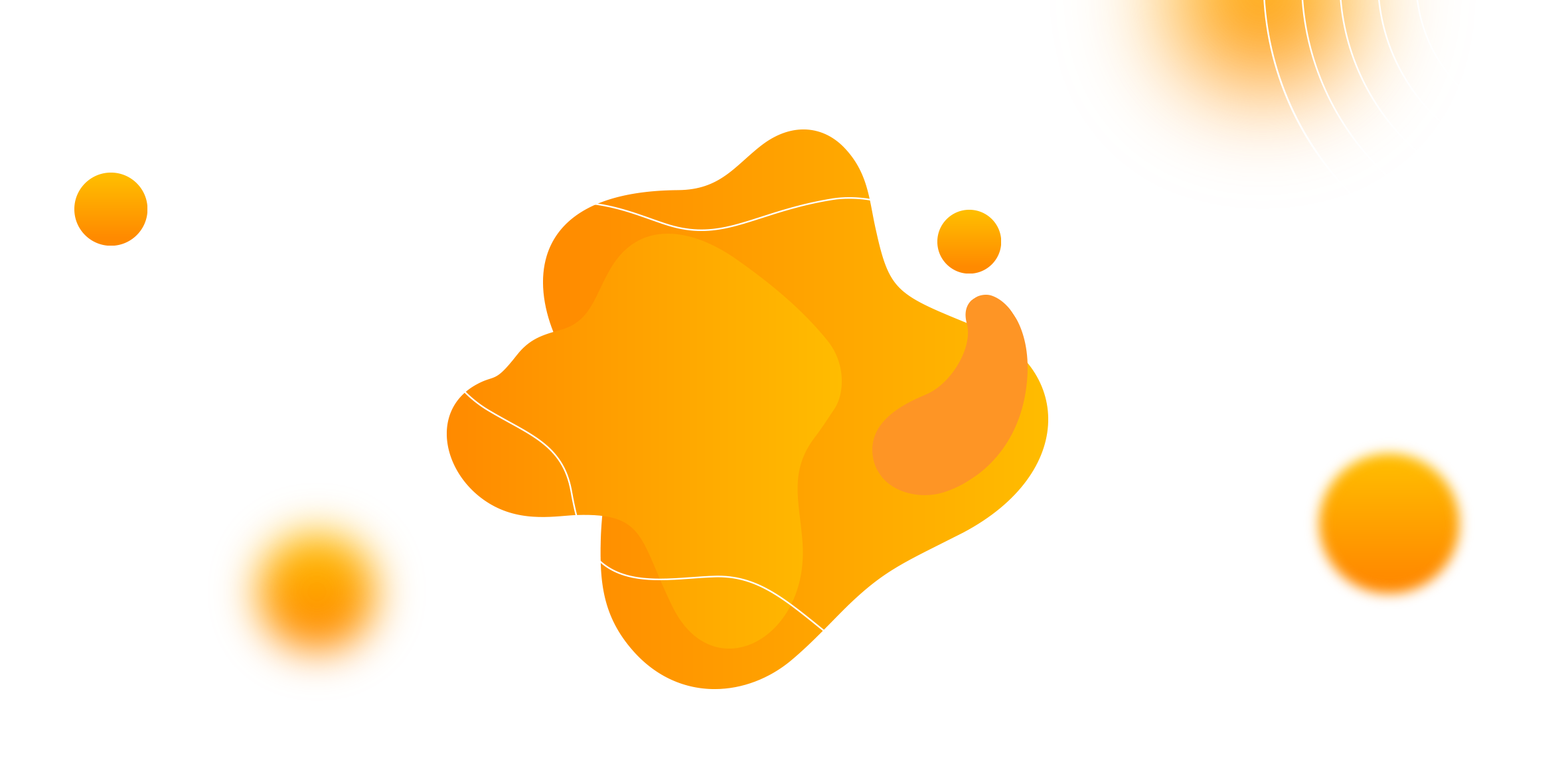 Add title text
Click here to add text content, such as keywords, some brief introductions, etc.
45%
50%
100%
90%
65%
Click here to add content, content to match the title.
Click here to add content, content to match the title.
Click here to add content, content to match the title.
Click here to add content, content to match the title.
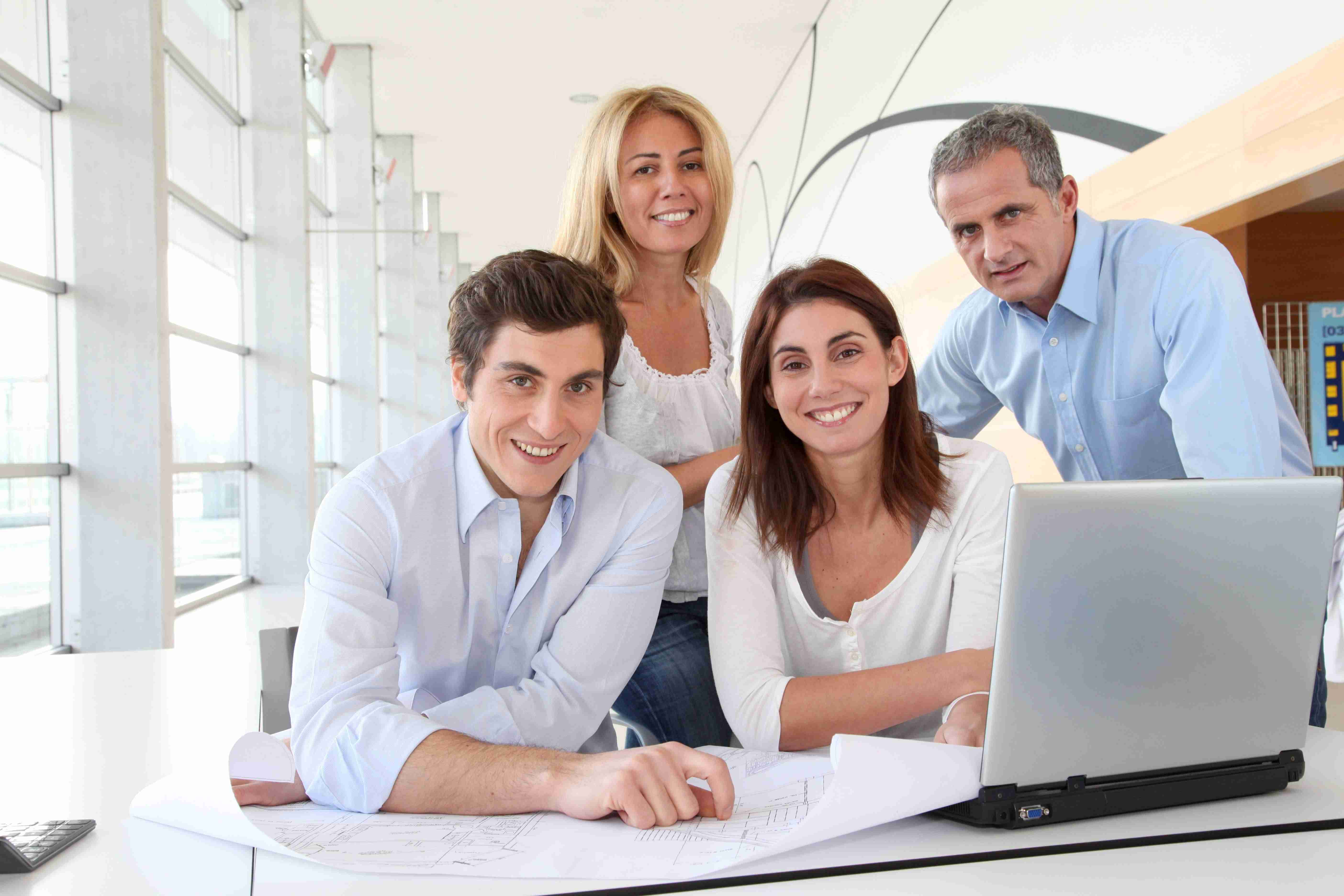 Add subtitle text here
Click here to add text content, such as keywords, some brief introductions, etc.Click here to add text content, such as keywords, some brief introductions, etc.
Add subtitle text here
Click here to add text content, such as keywords, some brief introductions, etc.Click here to add text content, such as keywords, some brief introductions, etc.
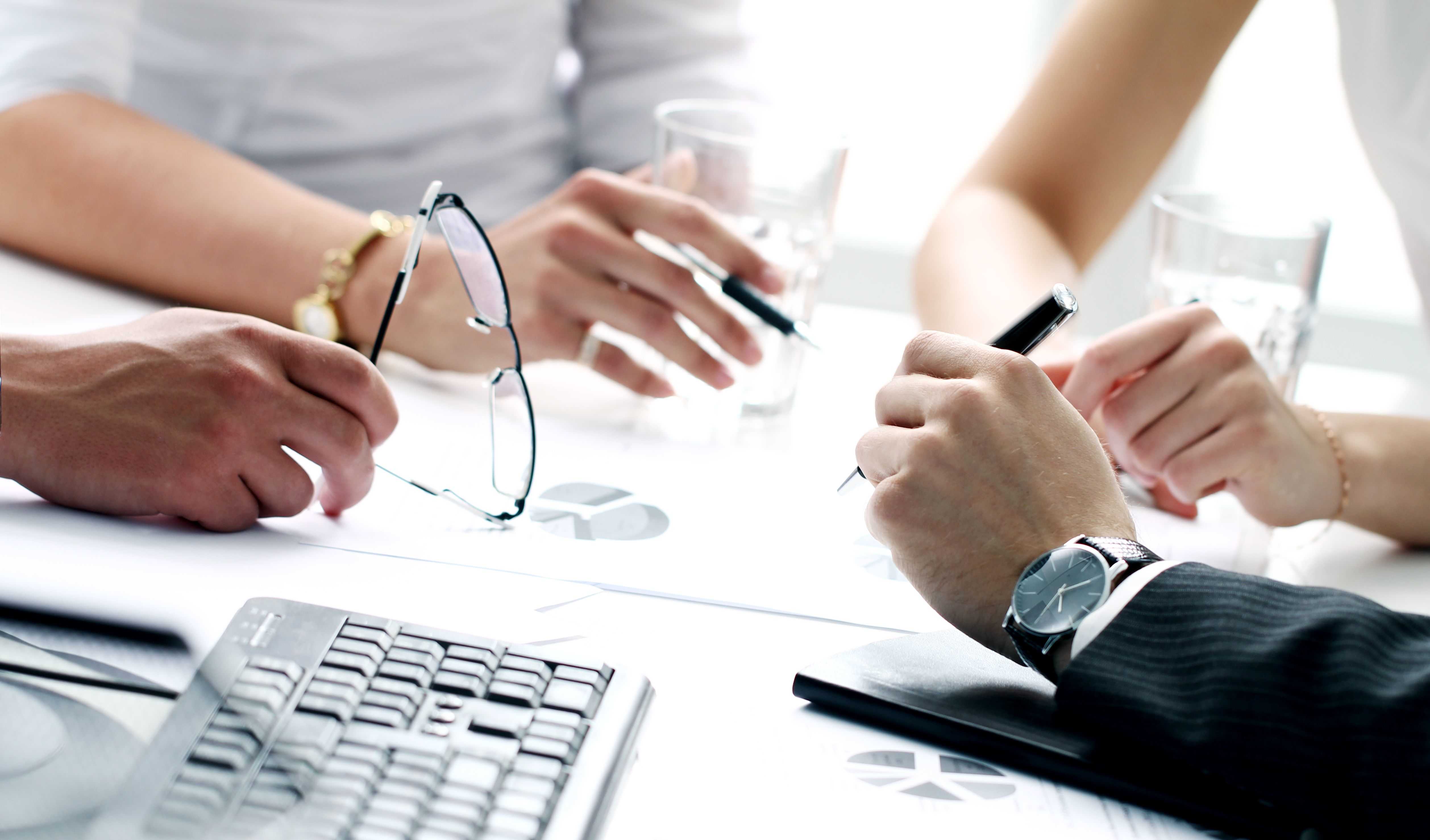 Add title text
Add title text
Click here to add content, content to match the title.
Click here to add content, content to match the title.
Add title text
Add title text
Click here to add content, content to match the title.
Click here to add content, content to match the title.
Click here to add content, content to match the title.
Click here to add content, content to match the title.
65%
35%
21%
36%
9%
02
03
01
Your text
Your text
Your text
Add title text
Add title text
Add title text
Click here to add content, content to match the title.
Click here to add content, content to match the title.
Click here to add content, content to match the title.
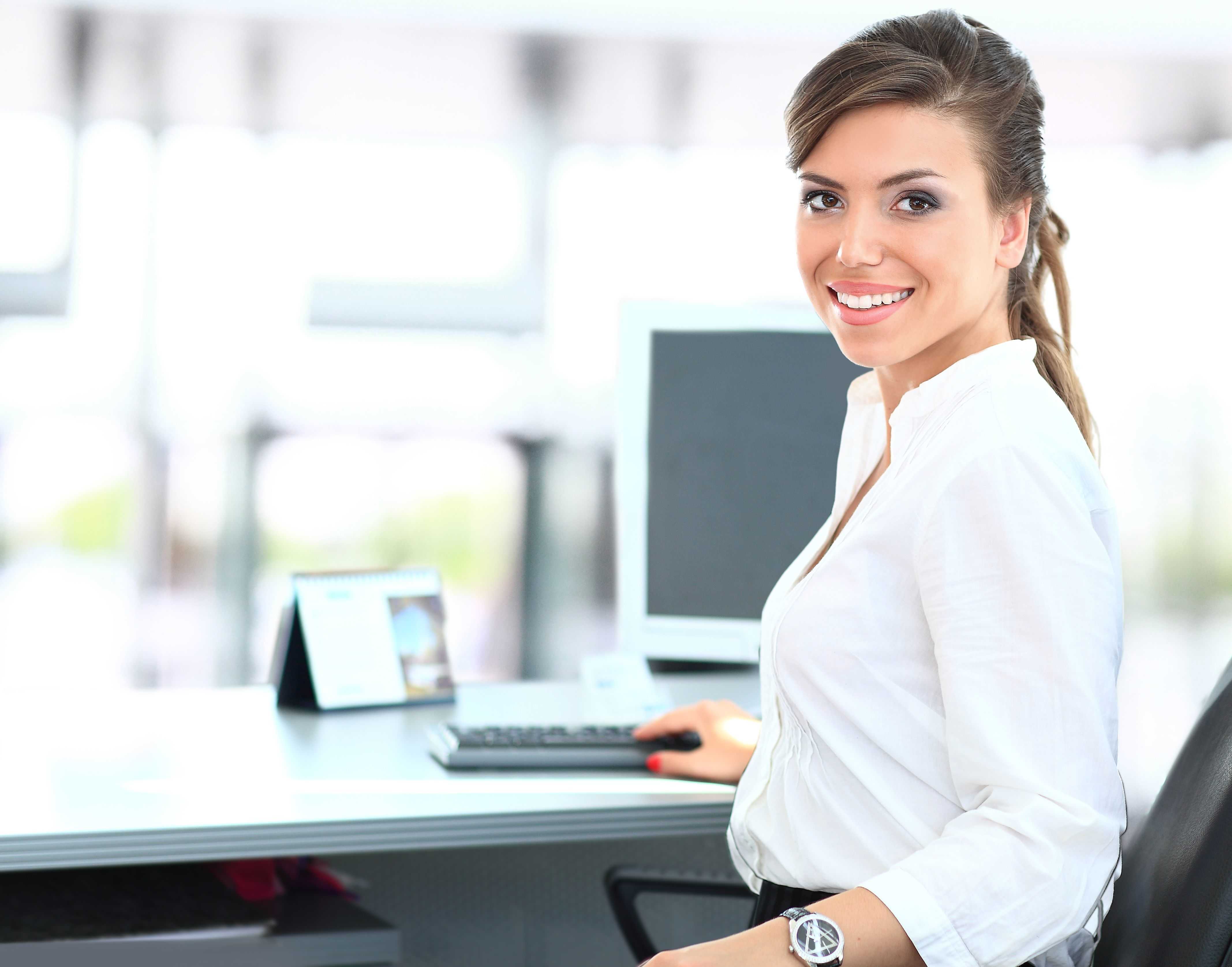 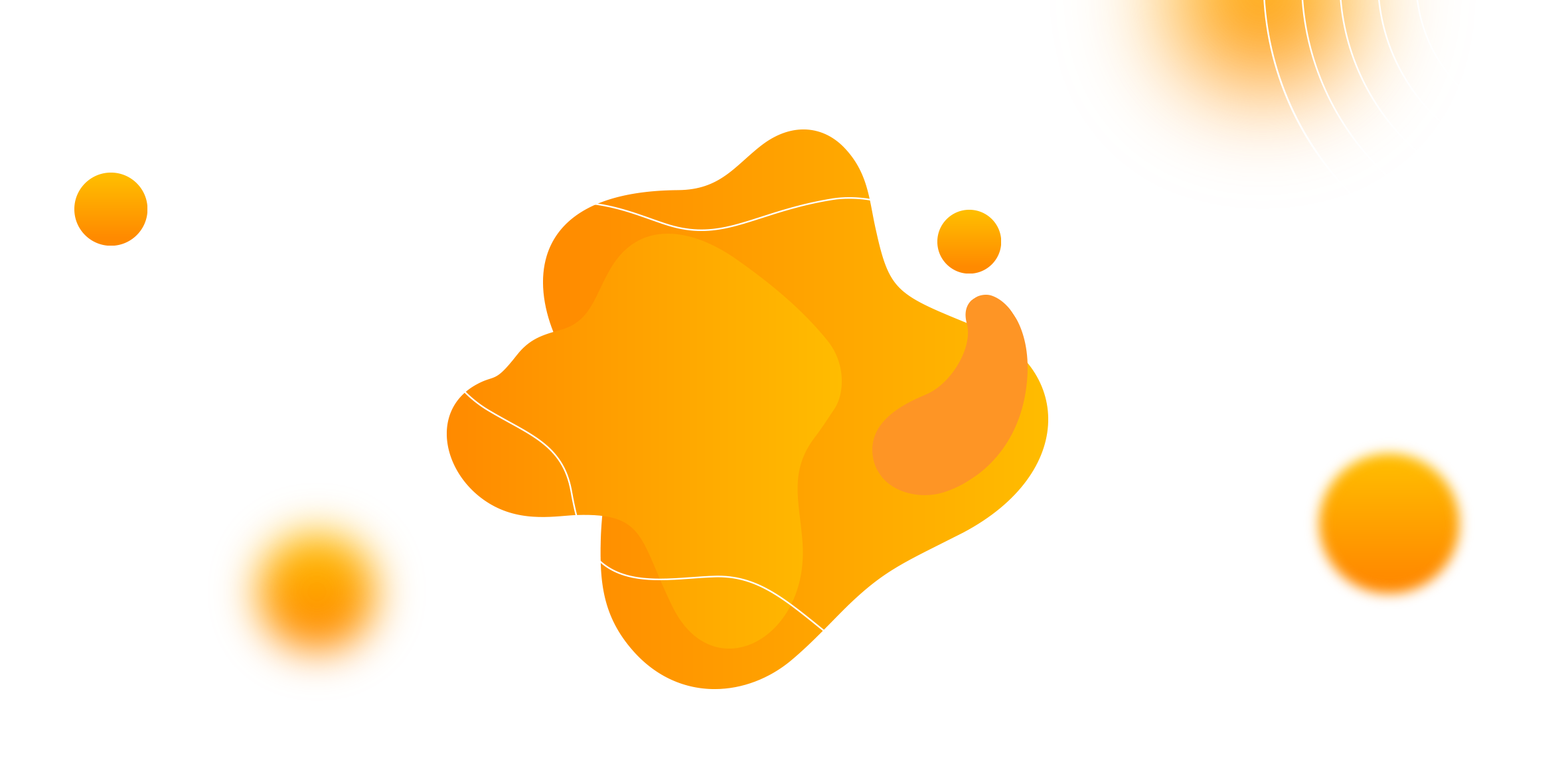 03
PART THREE
Add subtitle here
Add subtitle here
Add subtitle here
Add subtitle here
Add title text
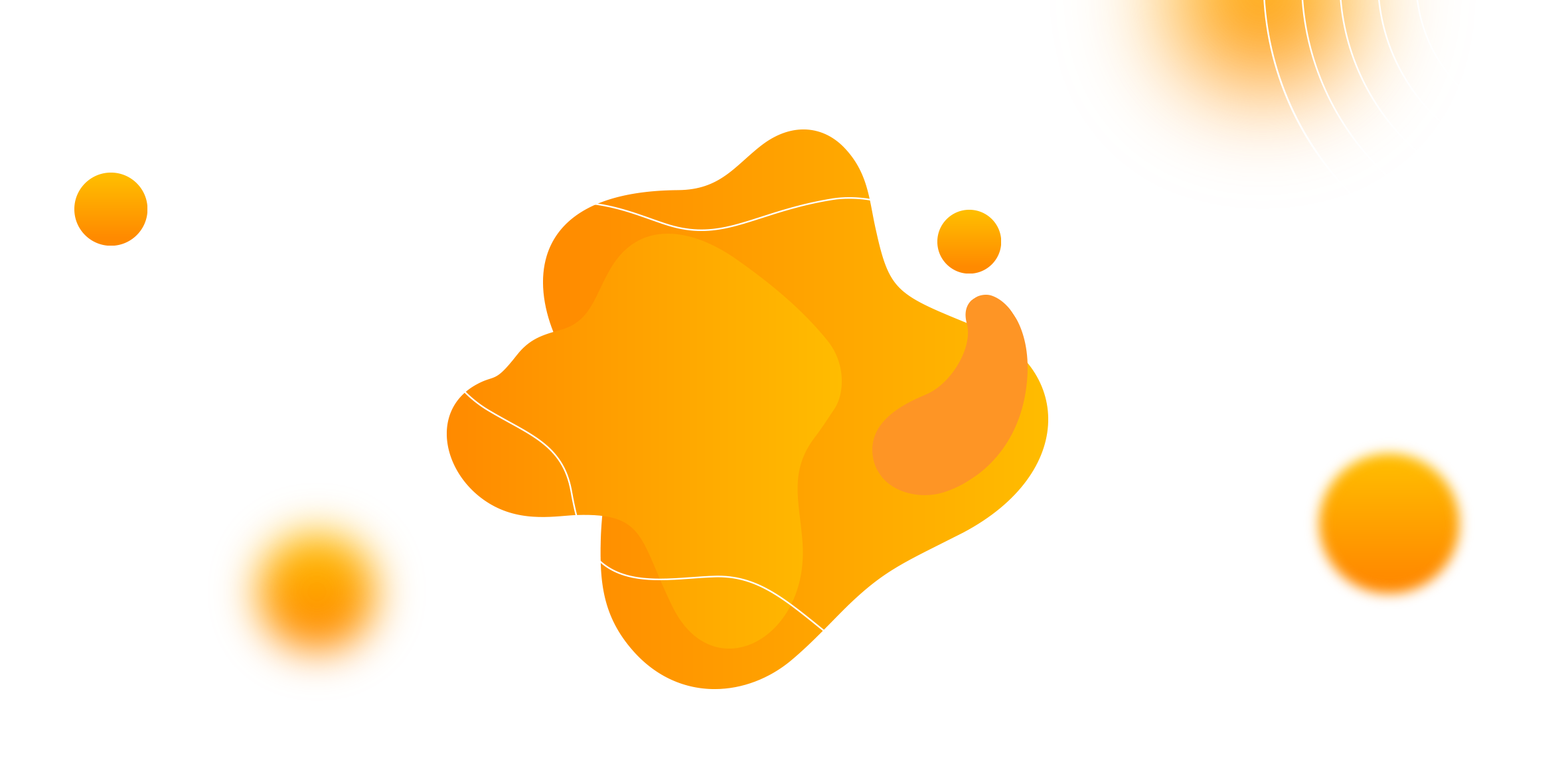 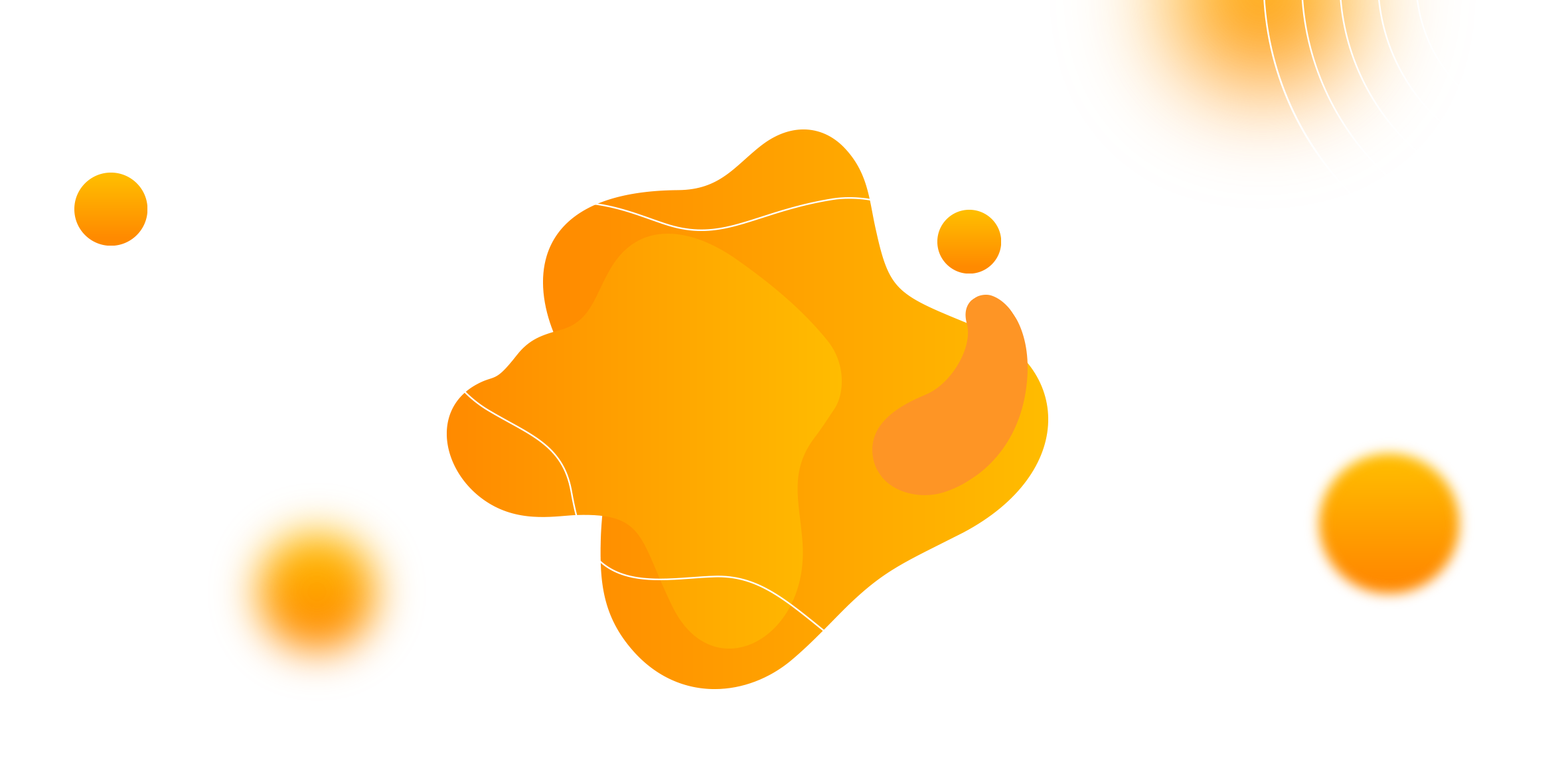 Add title text
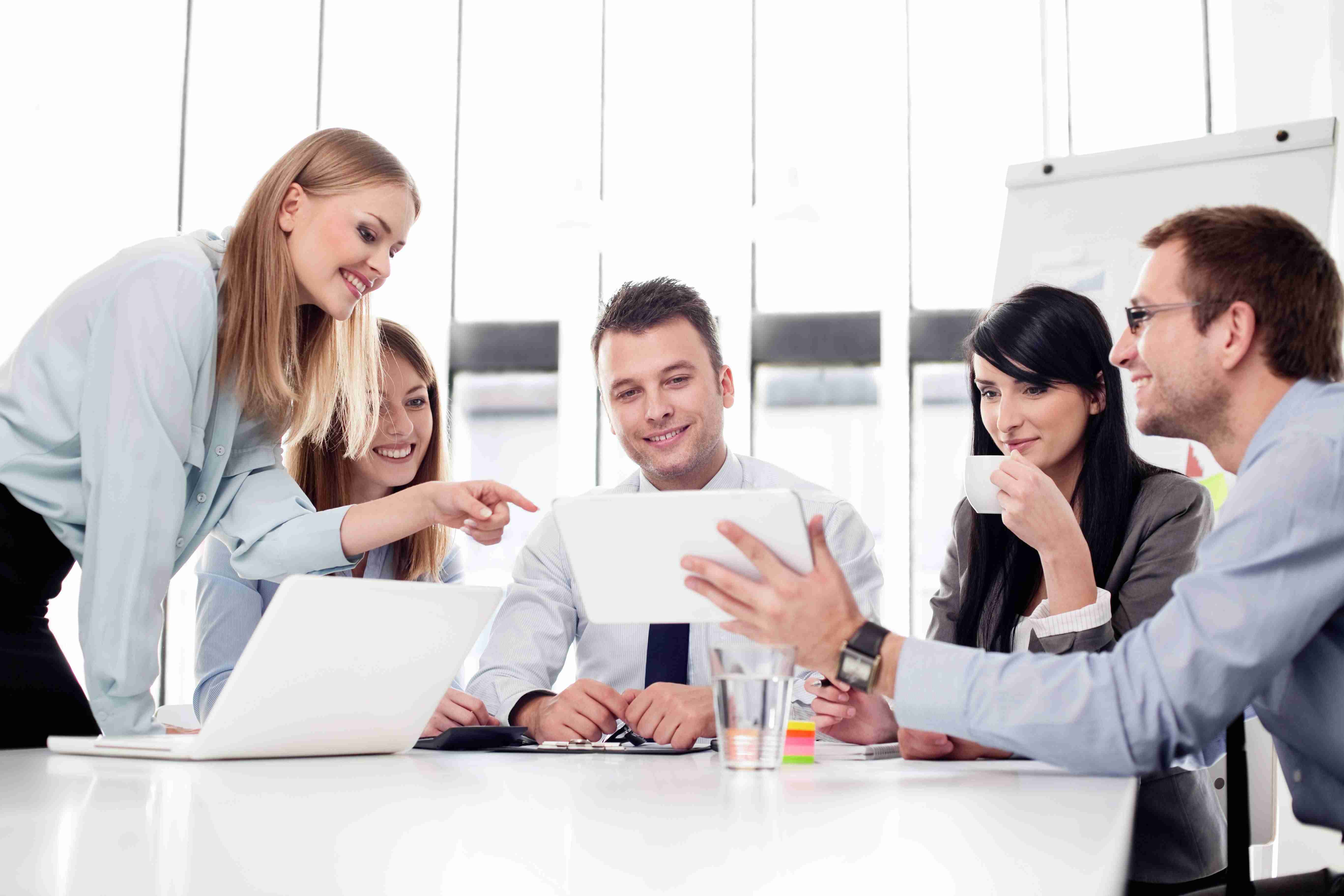 Click here to add content, content to match the title. Click here to add content, content to match the title.  Click here to add content, content to match the title. Click here to add content, content to match the title. Click here to add content, content to match the title.  Click here to add content, content to match the title.
Click here to add content, content to match the title.
Click here to add content, content to match the title.
Add title text
Add title text
Add title text
Add title text
Add title text
Click here to add content, content to match the title.
Click here to add content, content to match the title.
Click here to add content, content to match the title.
55%
85%
35%
Add title text
Add title text
Click here to add content, content to match the title.
Click here to add content, content to match the title.
Add title text
Add title text
Click here to add content, content to match the title.
Click here to add content, content to match the title.
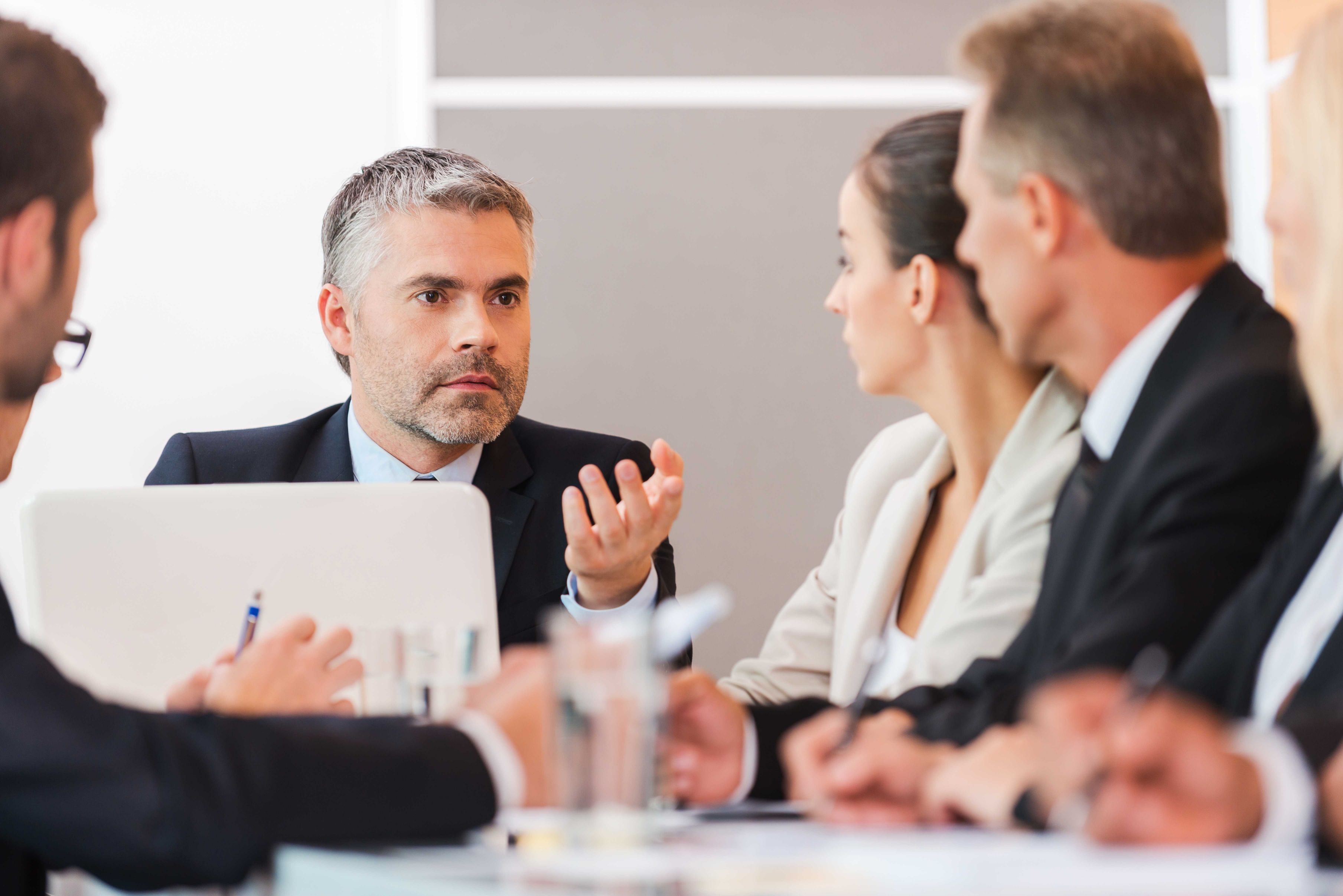 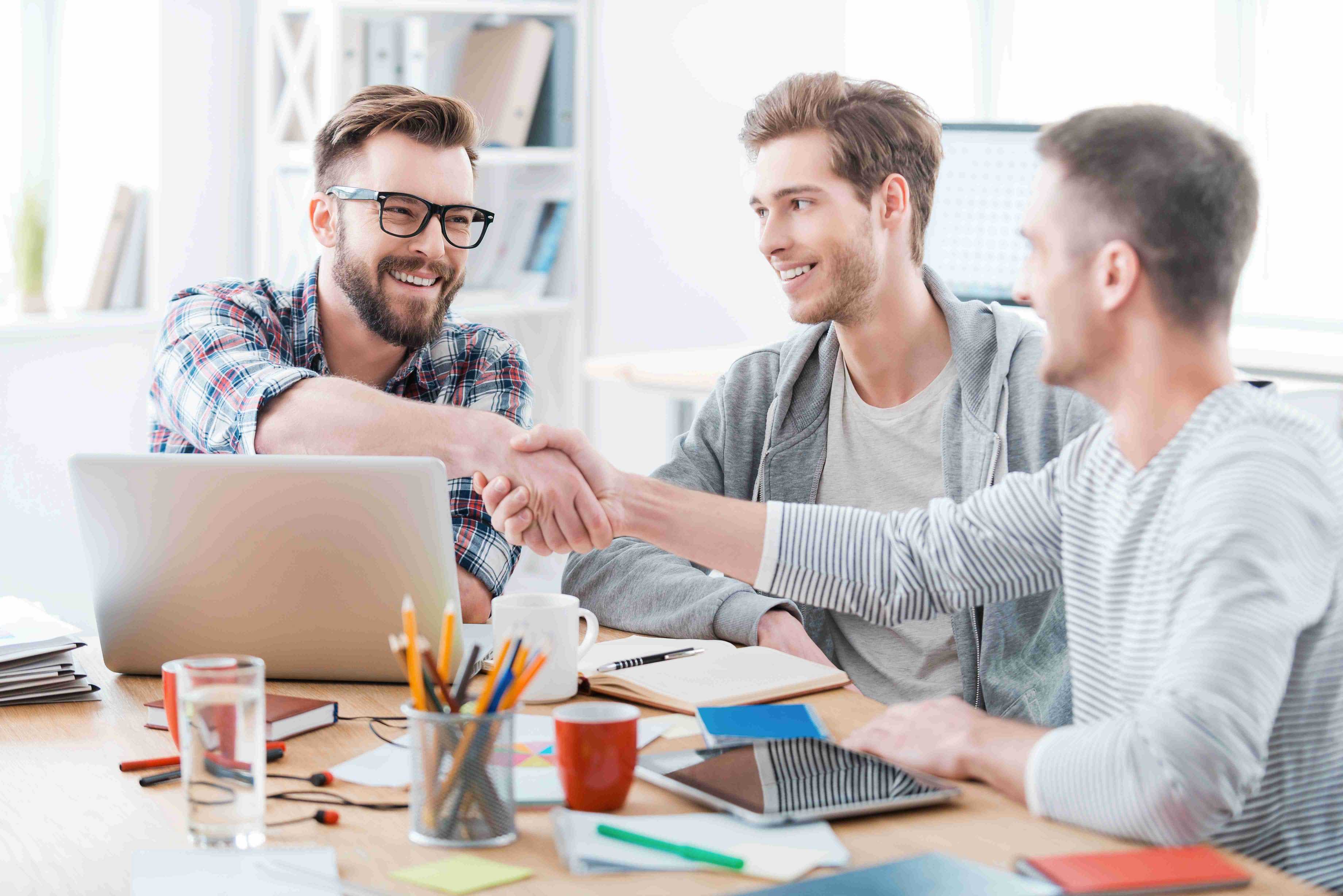 Add title text
Add title text
Click here to add content, content to match the title.
Click here to add content, content to match the title.
Add title text
Click here to add text content, such as keywords, some brief introductions, etc.Click here to add content, content to match the title.
Add subtitle text here
Click here to add text content, such as keywords, some brief introductions, etc.
Add title text
Add title text
Add title text
Add title text
Add title text
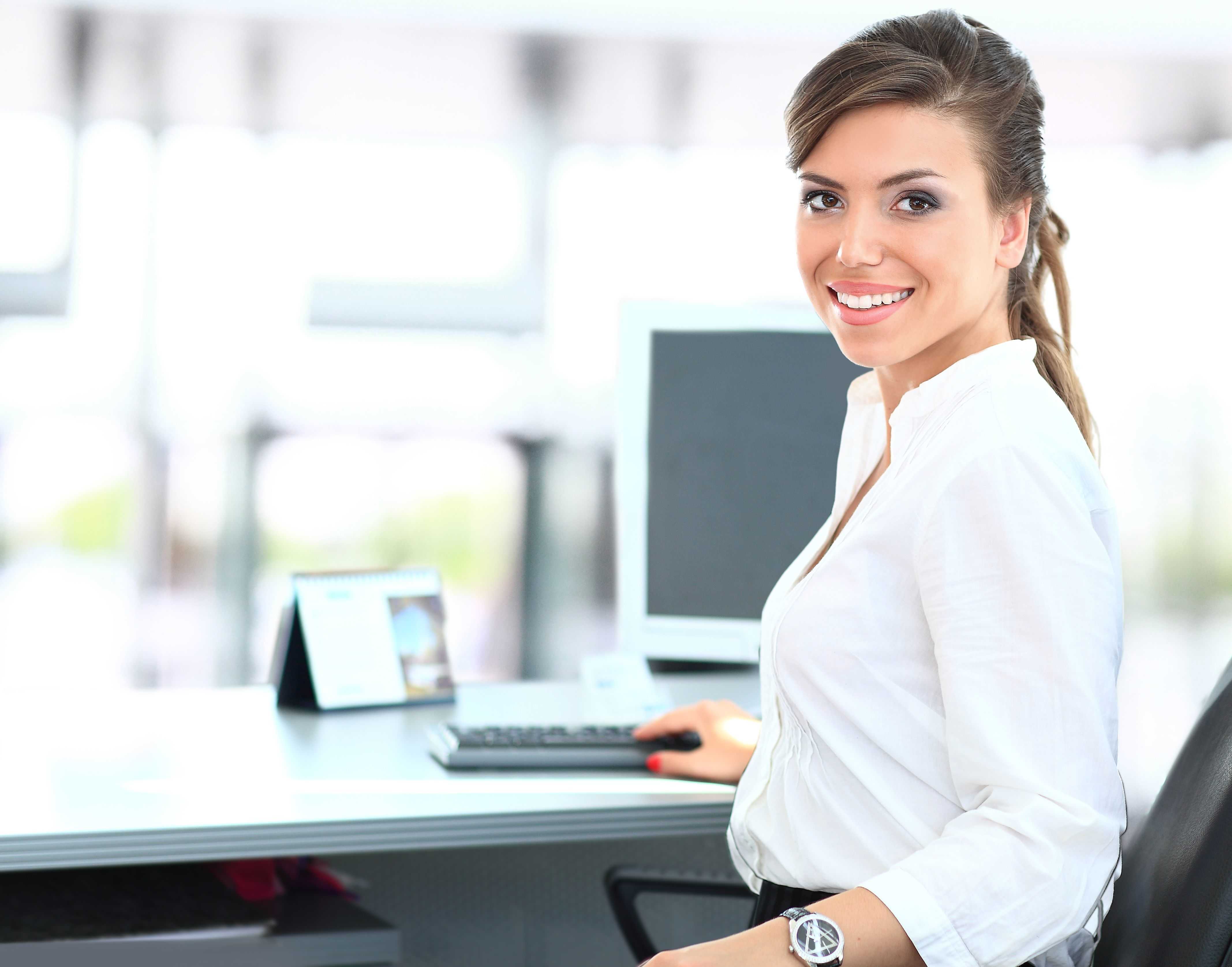 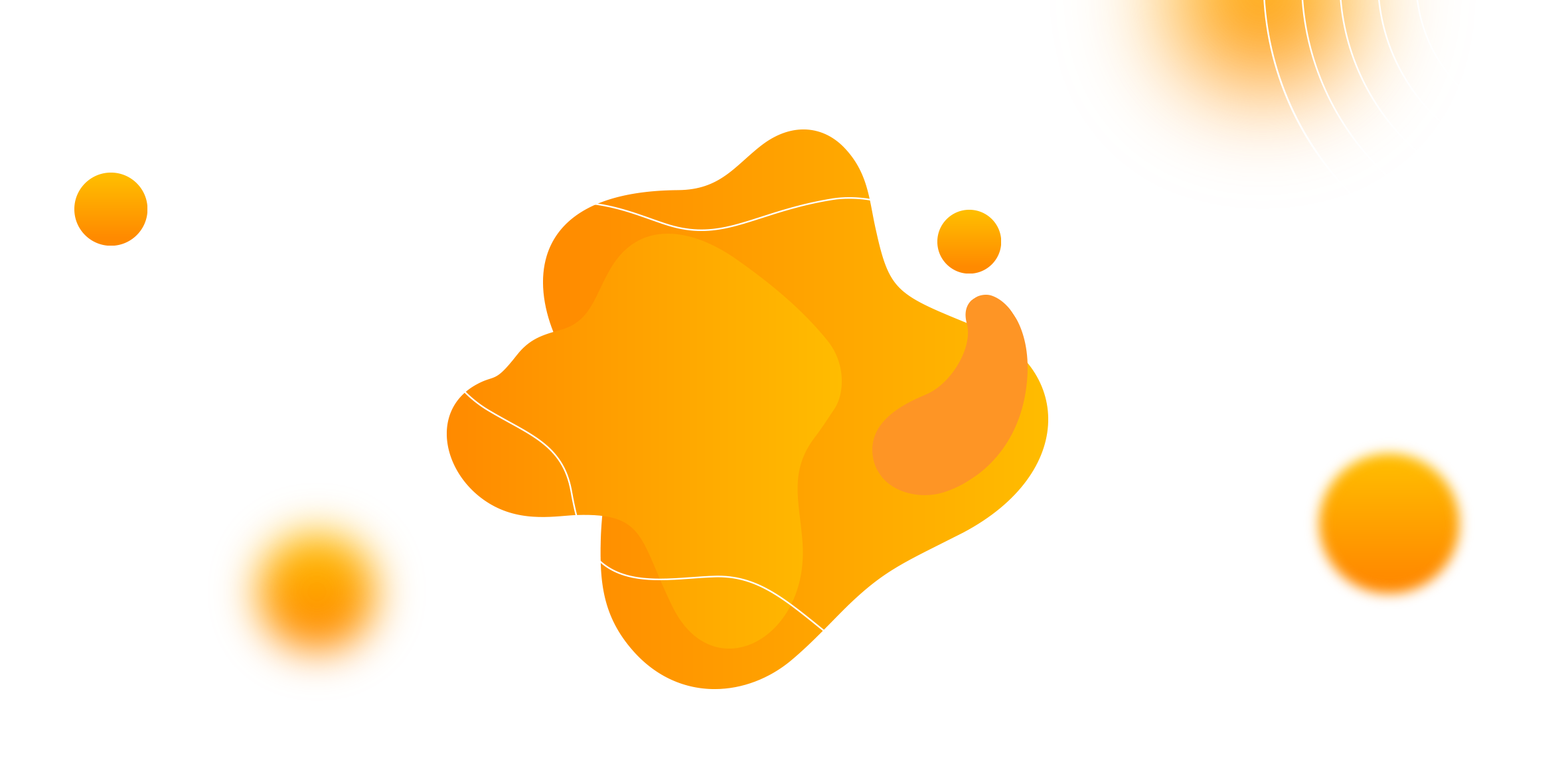 04
PART FOUR
Add subtitle here
Add subtitle here
Add subtitle here
Add subtitle here
Add title text
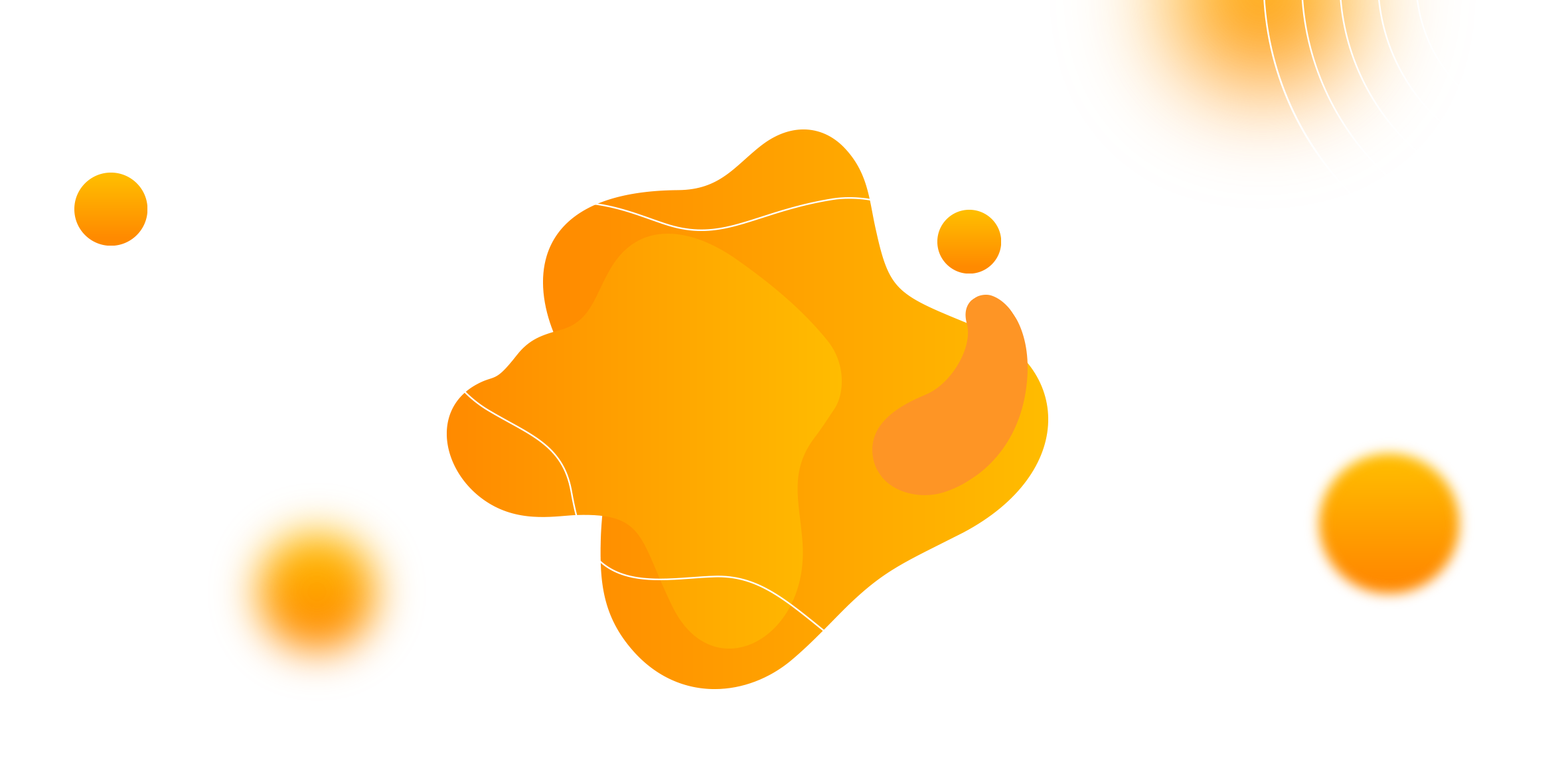 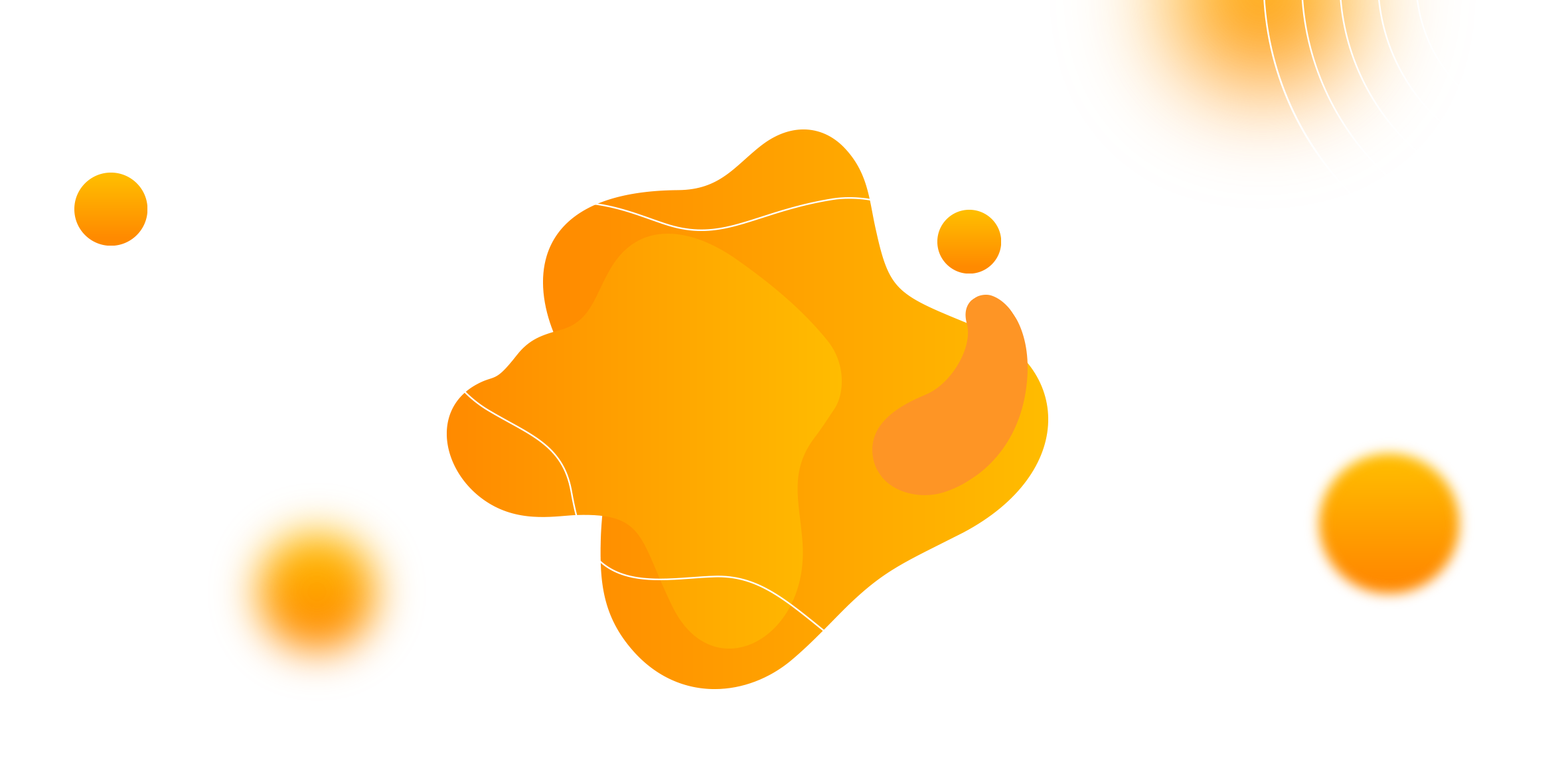 Click here to add content, content to match the title.
Click here to add content, content to match the title.
Click here to add content, content to match the title.
Click here to add content, content to match the title.
Click here to add content, content to match the title.  Click here to add content, content to match the title.  Click here to add content, content to match the title.
Add title text
Add title text
Click here to add text content, such as keywords, some brief introductions, etc.
Click here to add text content, such as keywords, some brief introductions, etc.Click here to add content, content to match the title.
Add title text
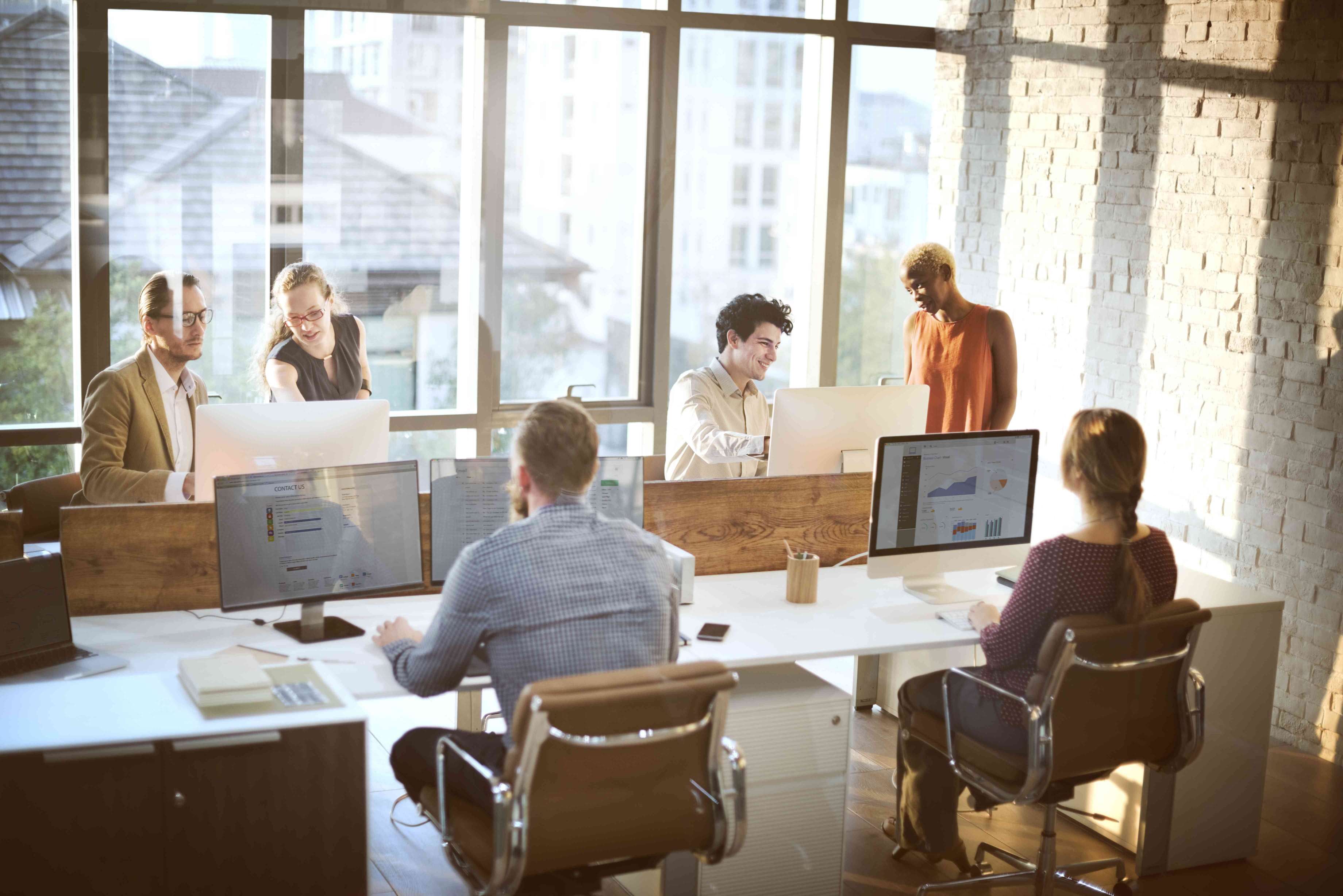 Click here to add text content, such as keywords, some brief introductions, etc.
Add title text
Click here to add text content, such as keywords, some brief introductions, etc.
Add title text
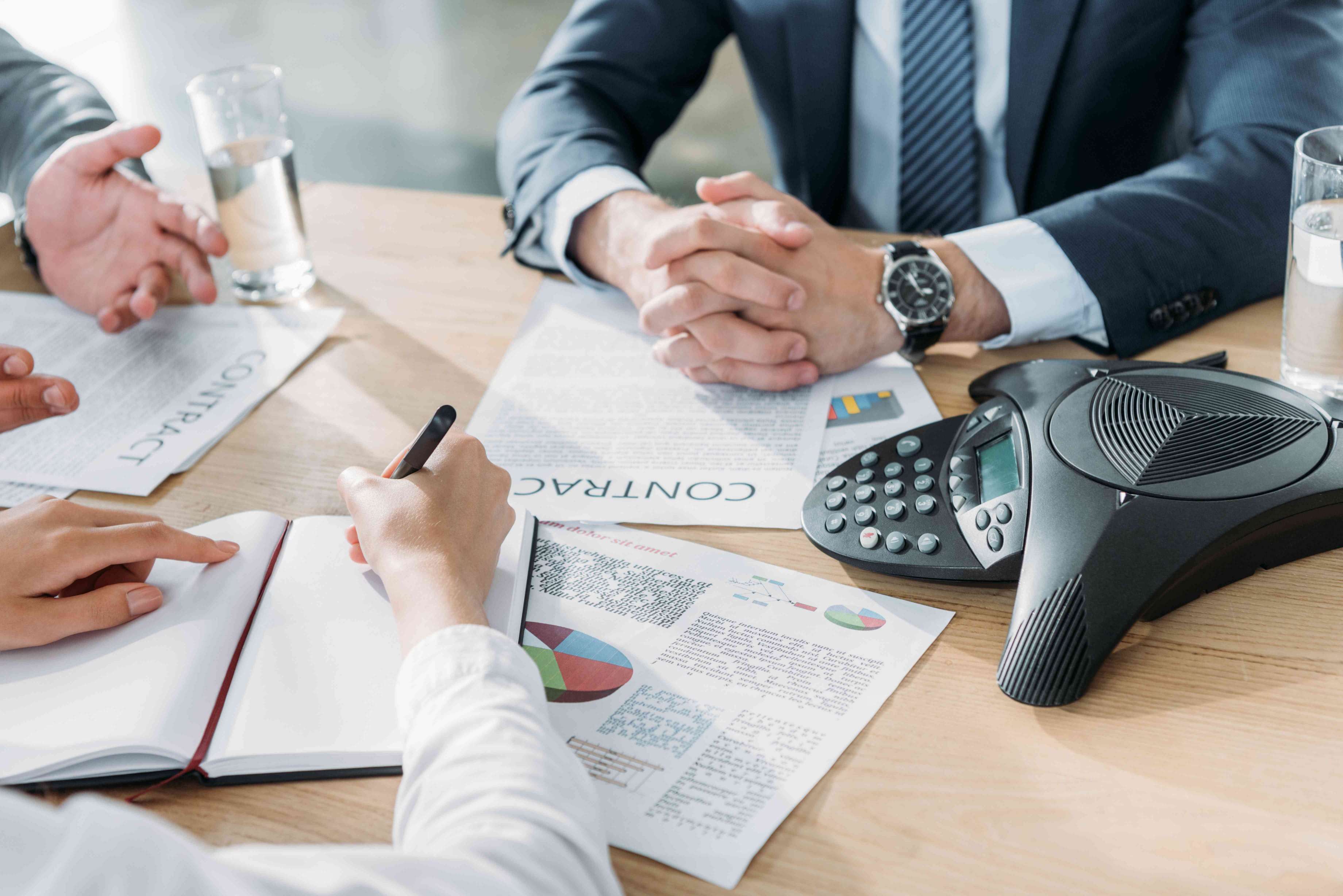 Click here to add text content, such as keywords, some brief introductions, etc.
Add text
Click here to add content, content to match the title.
Add title text
Click here to add text content, such as keywords, some brief introductions, etc.
Add title text
Click here to add text content, such as keywords, some brief introductions, etc.
Add title
Add title
Add title
Add title text
Add title text
Add title text
Click here to add content, content to match the title.
Click here to add content, content to match the title.
Click here to add content, content to match the title.
Add title text
Add title text
Click here to add content, content to match the title.
Click here to add content, content to match the title.
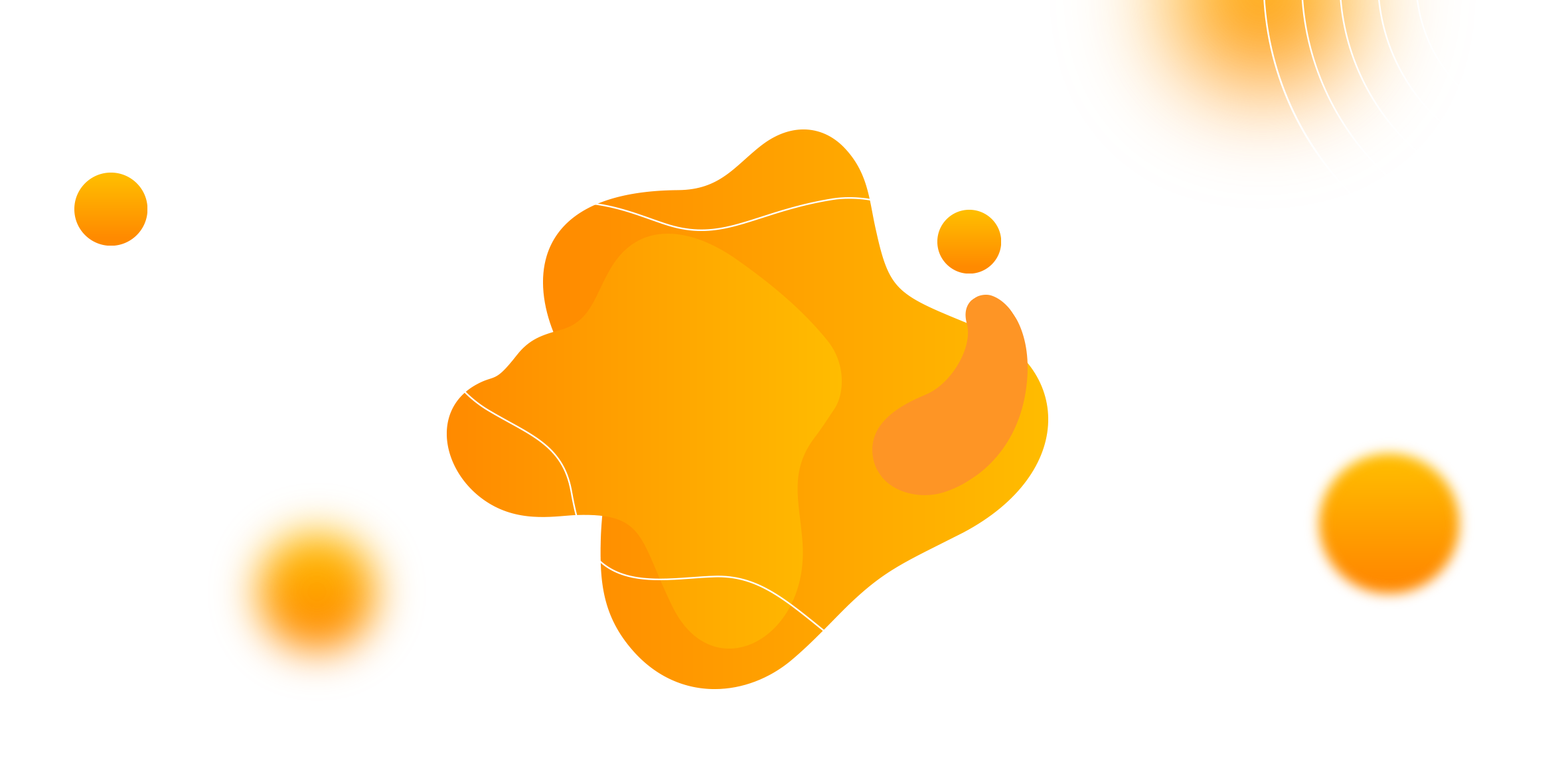 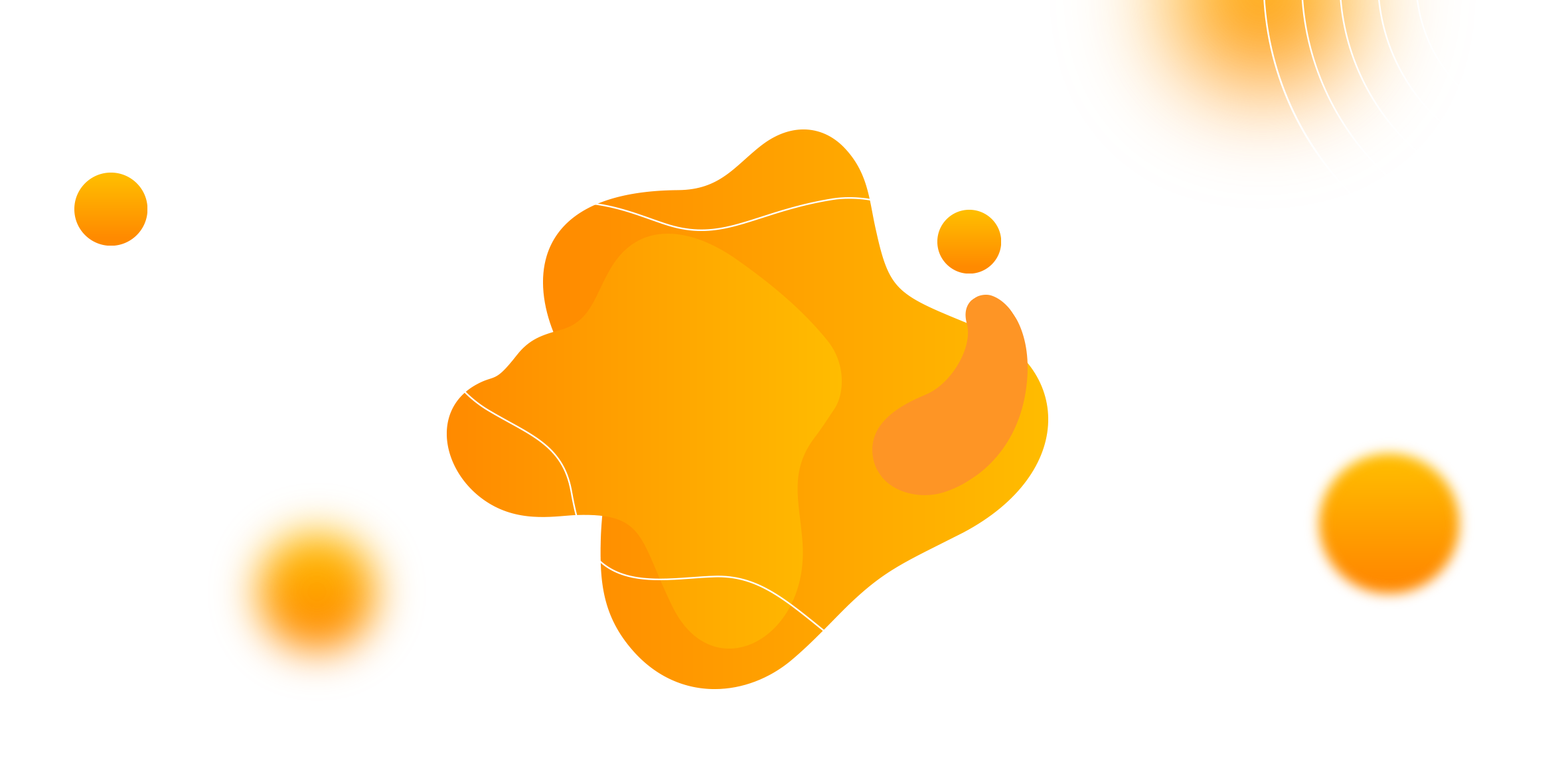 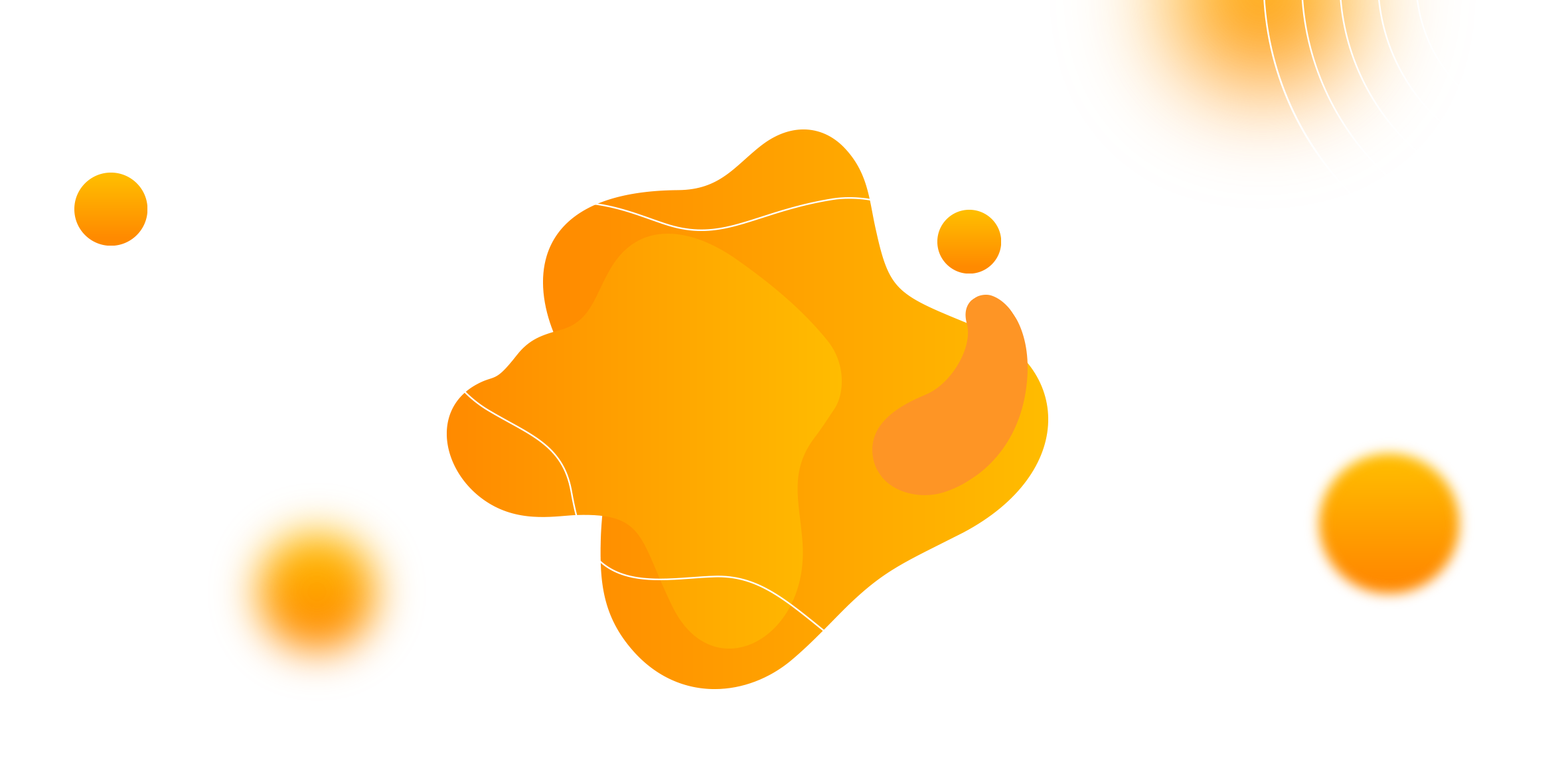 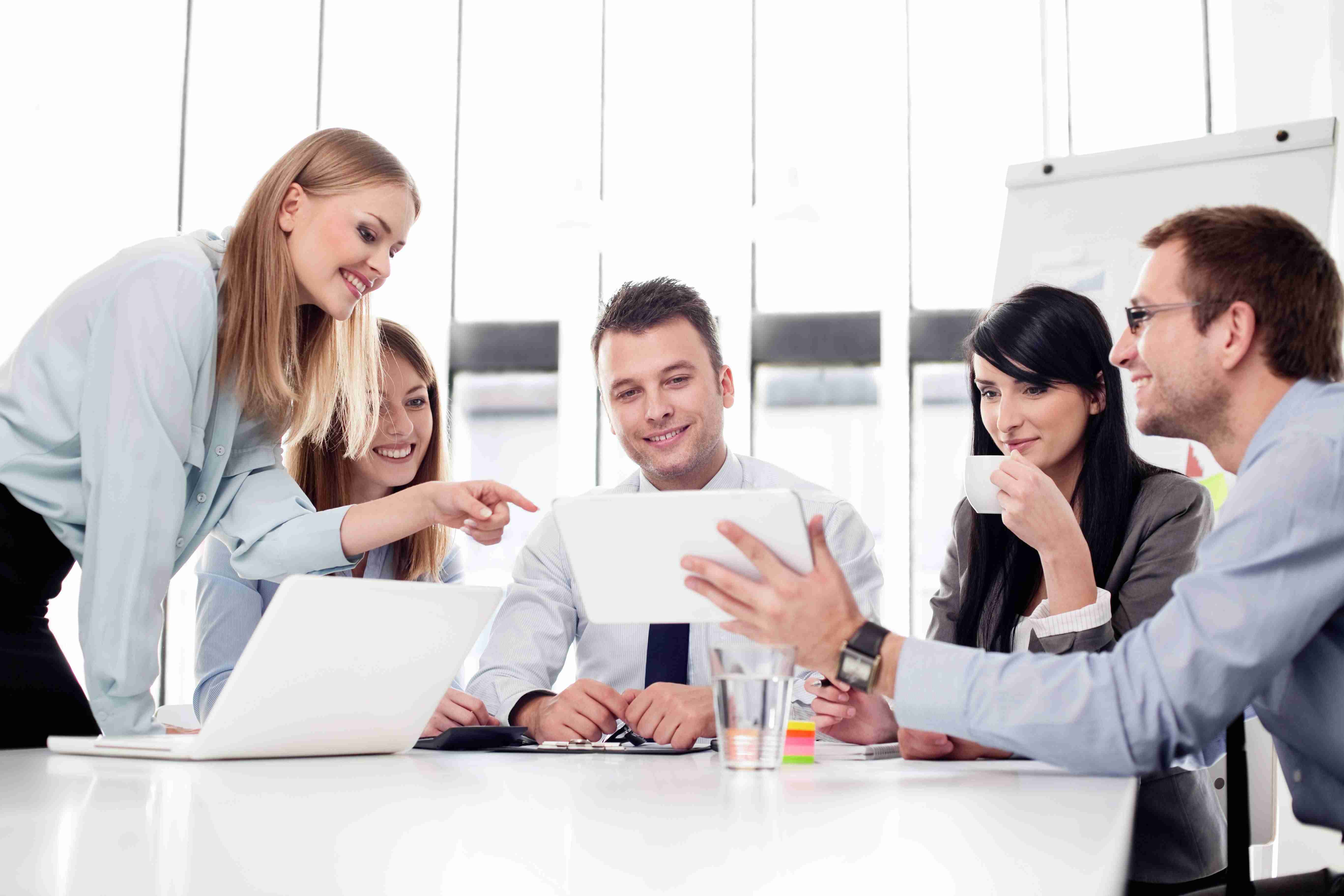 REPORT：FREEPPT7
TIME：XX.XX.20XX
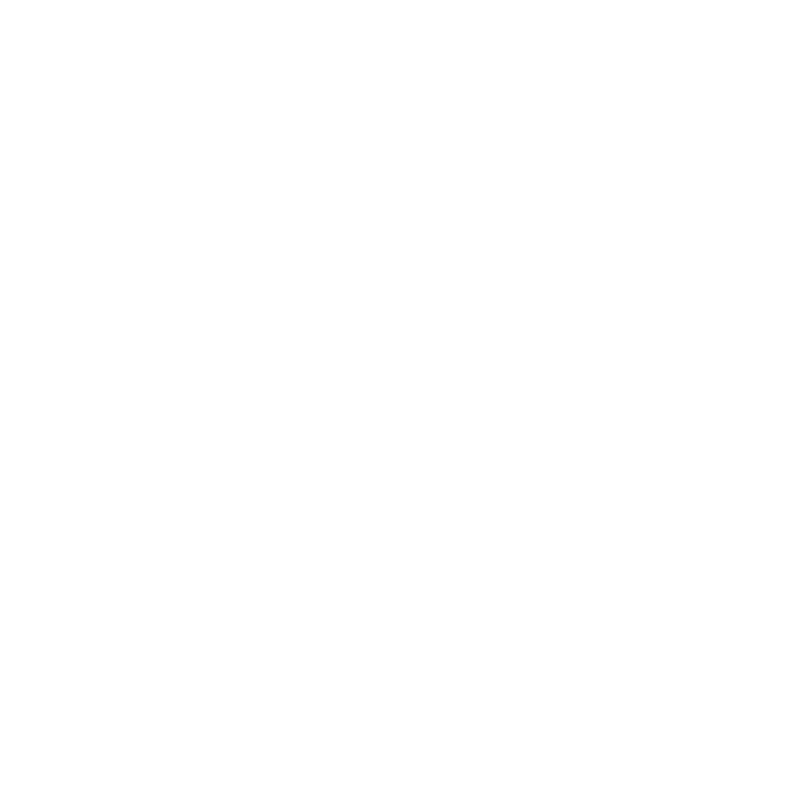 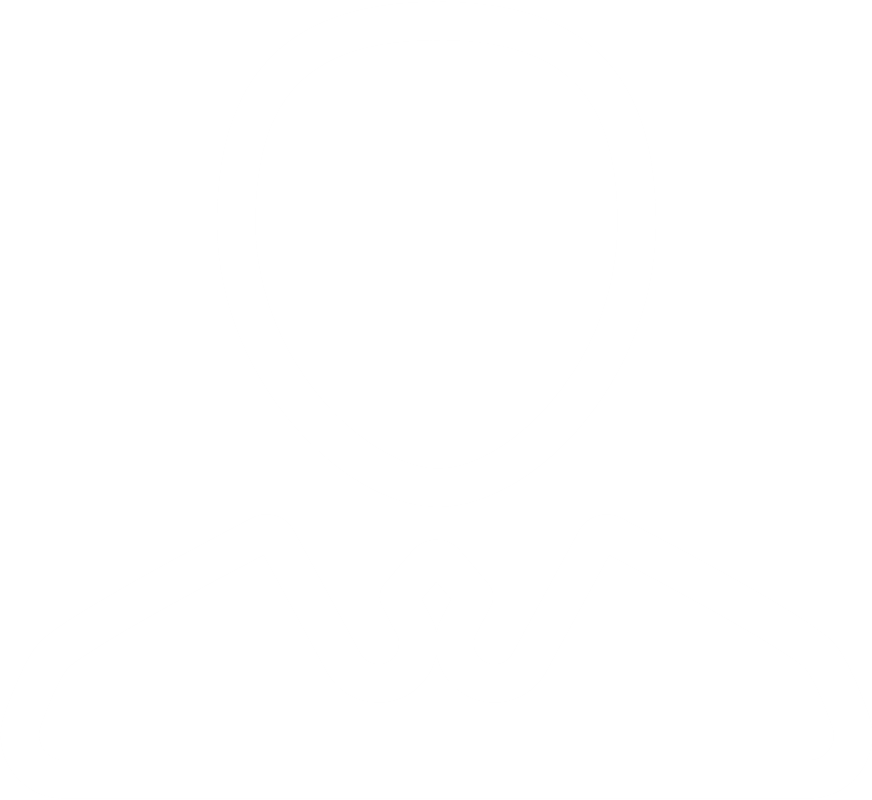 LOGO
20XX
Thank you
For ever
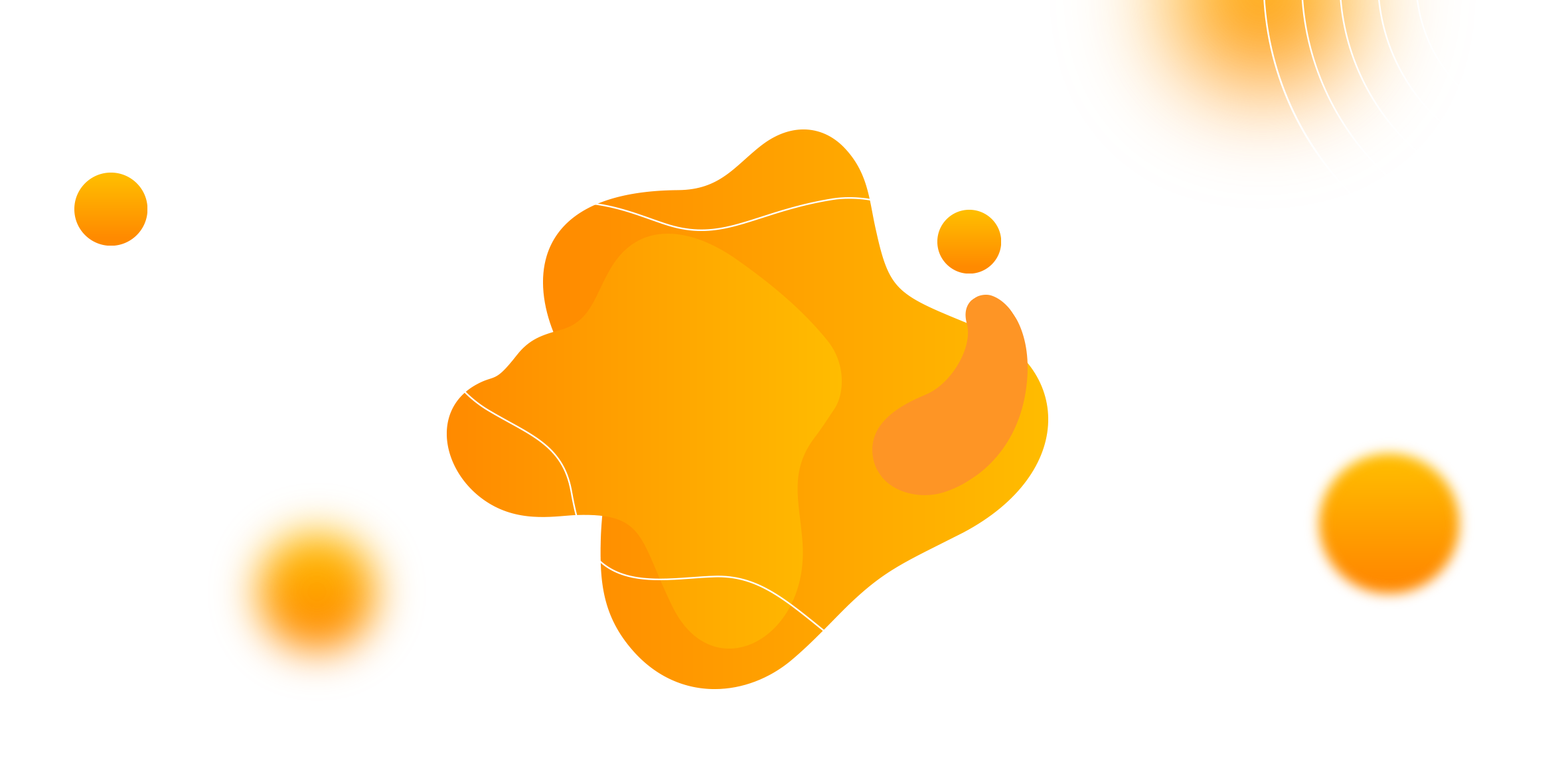 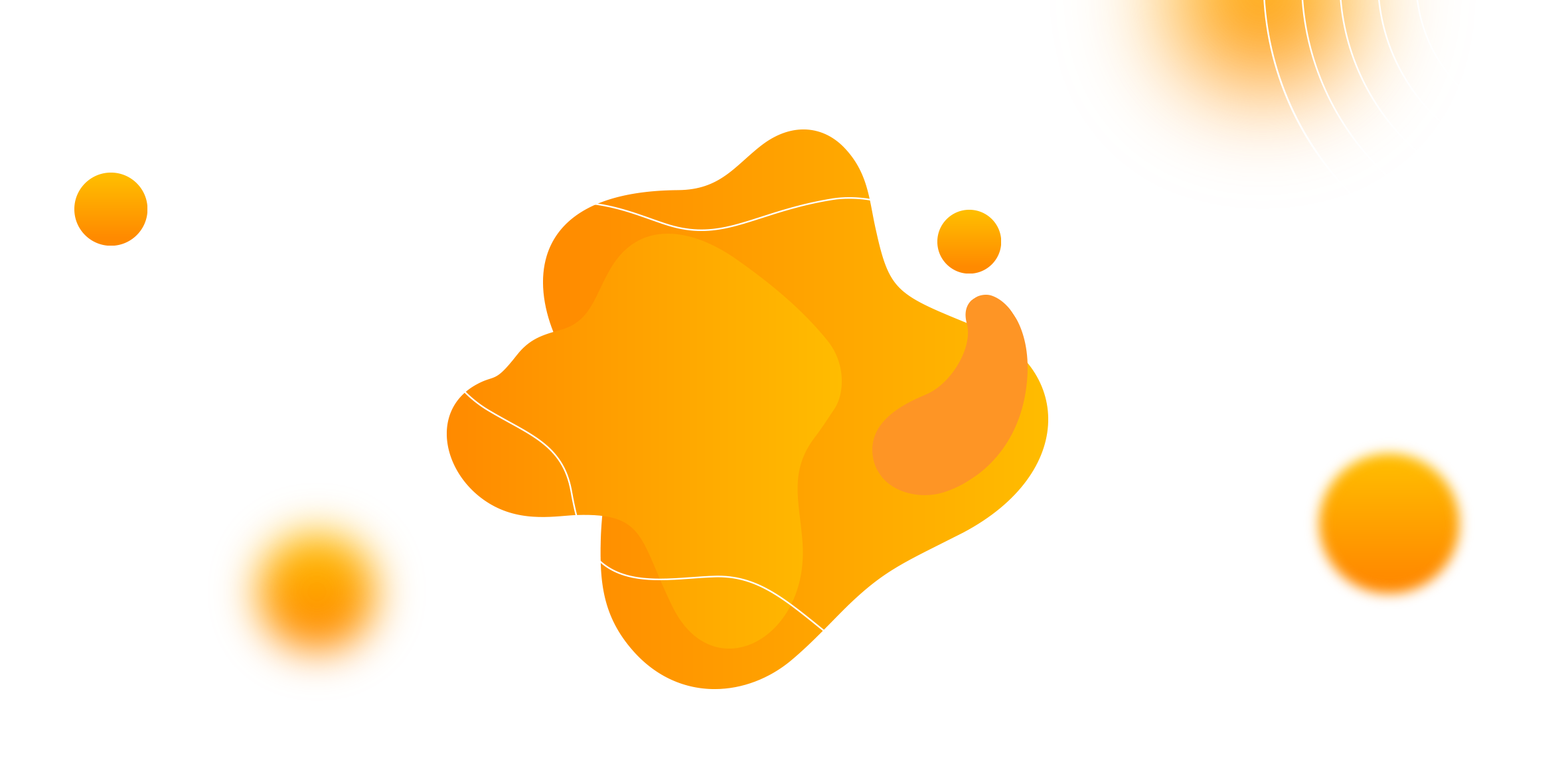 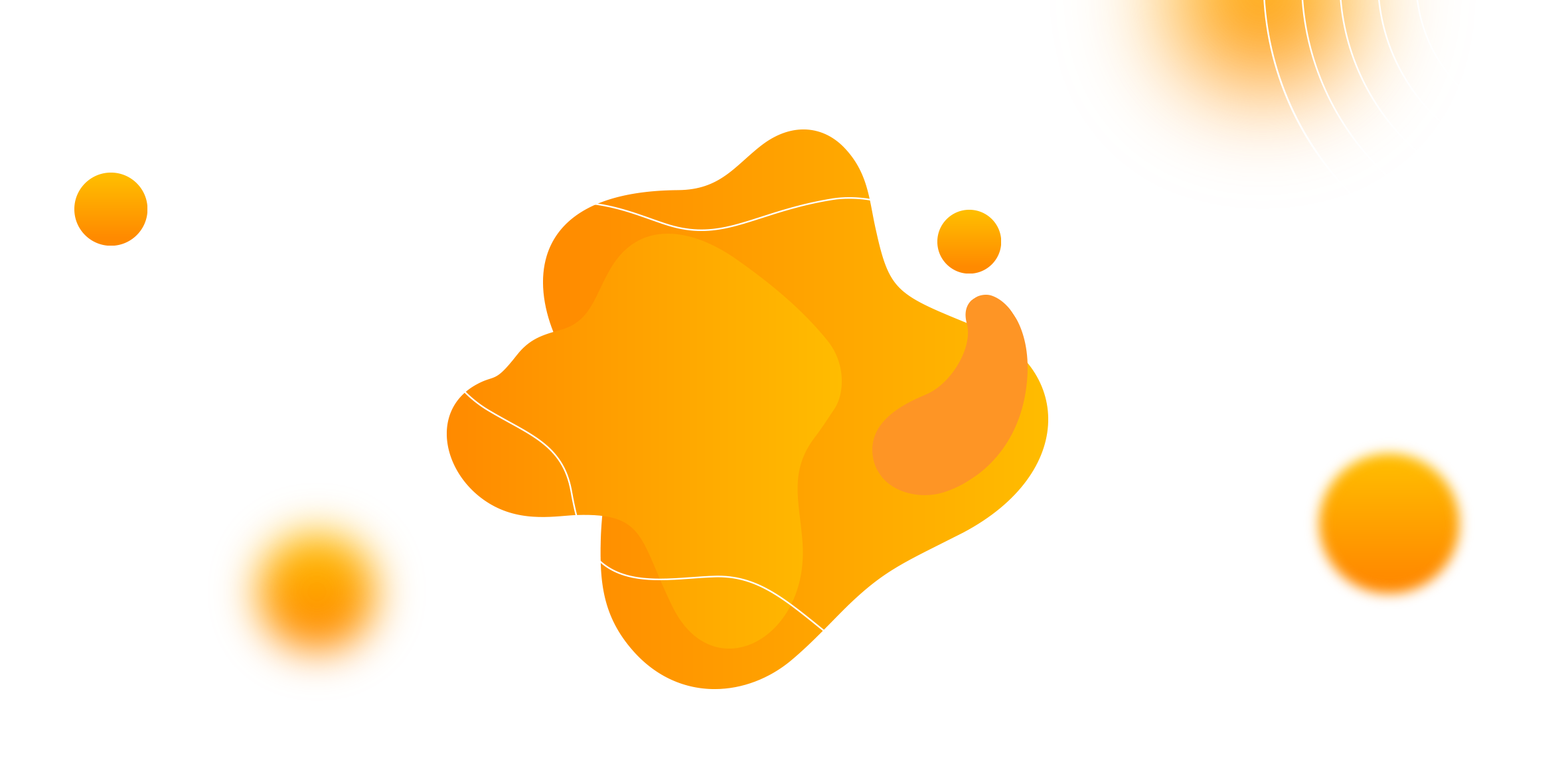 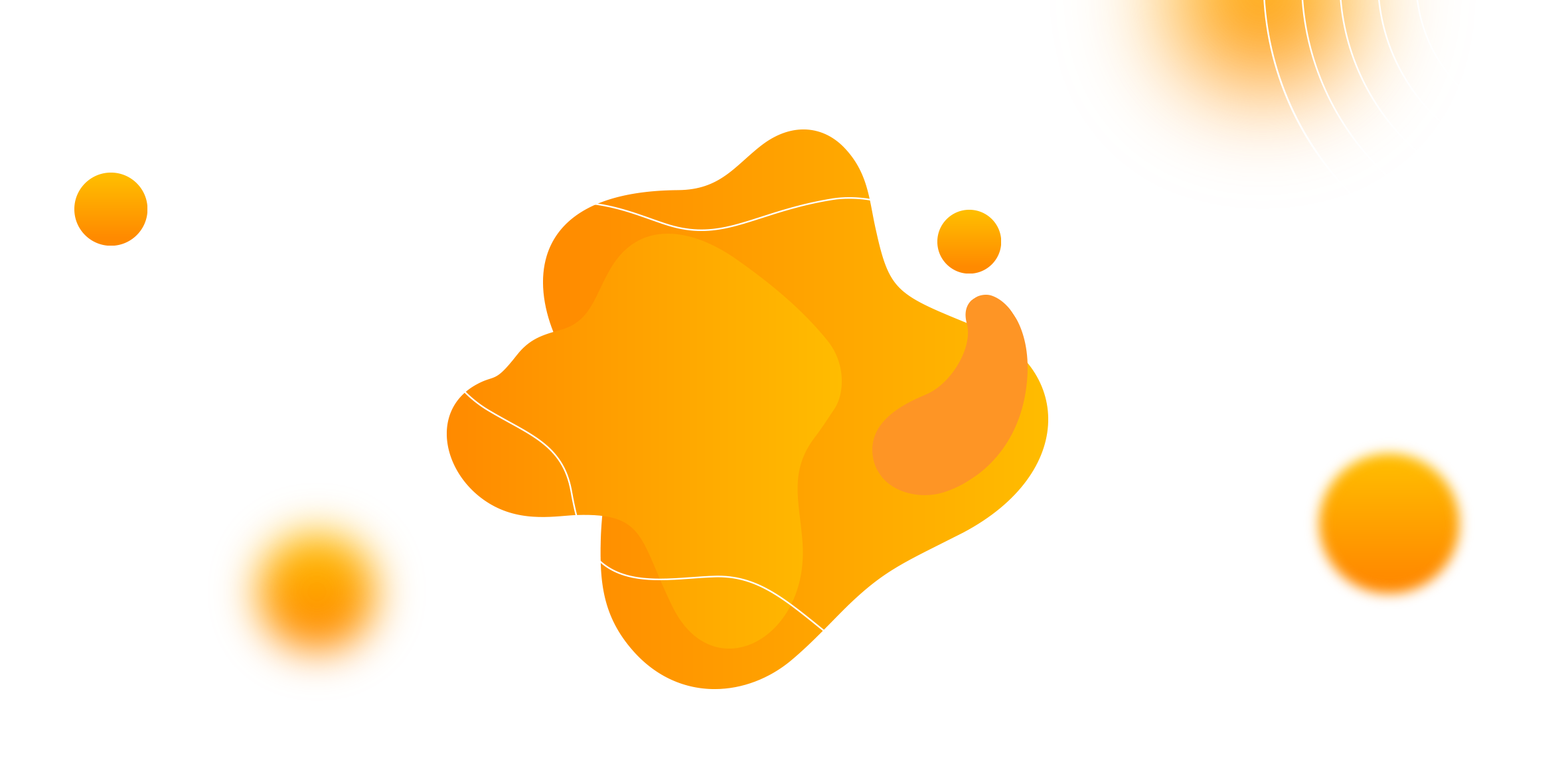 We respect your valuable time with freeppt7!
If you have any questions, please reach us
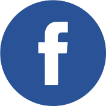 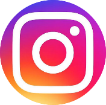 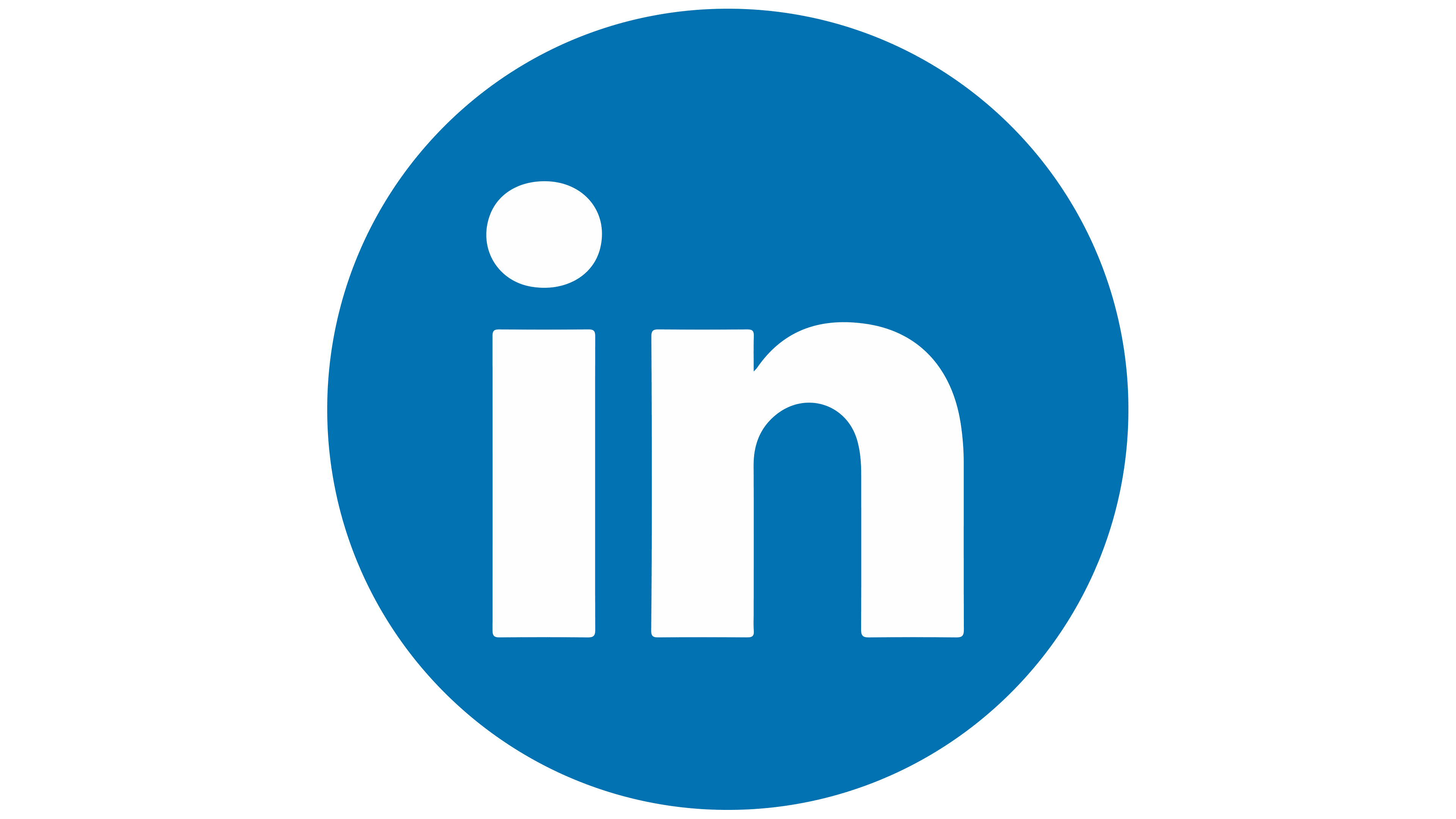 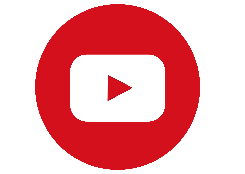 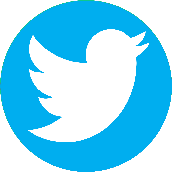 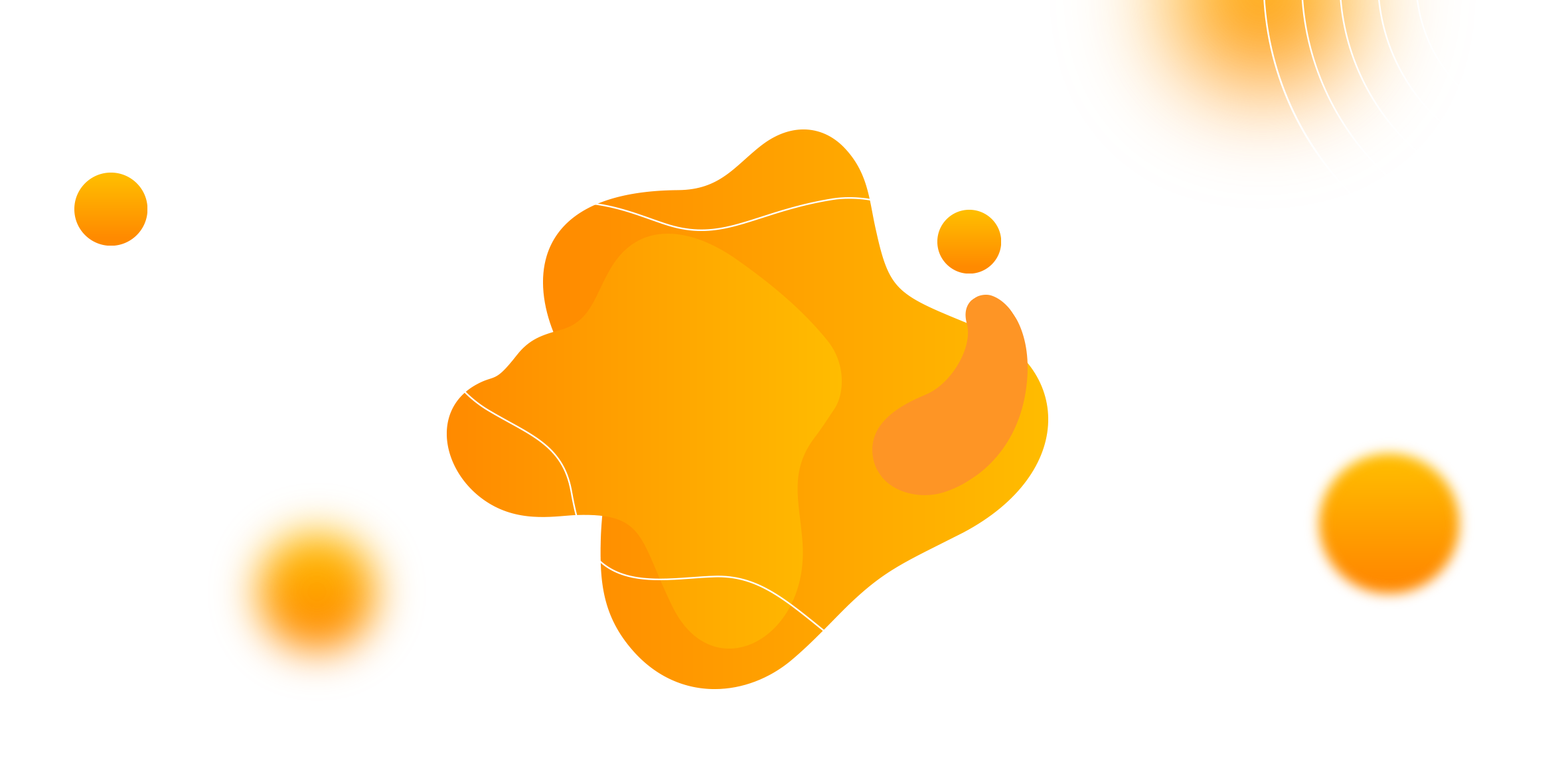 Do you have a design request, please visit our redesign page.
CREDIT: Freeppt7.com created this PowerPoint template.
Let this slide be kept for attribution.
www.freeppt7.com
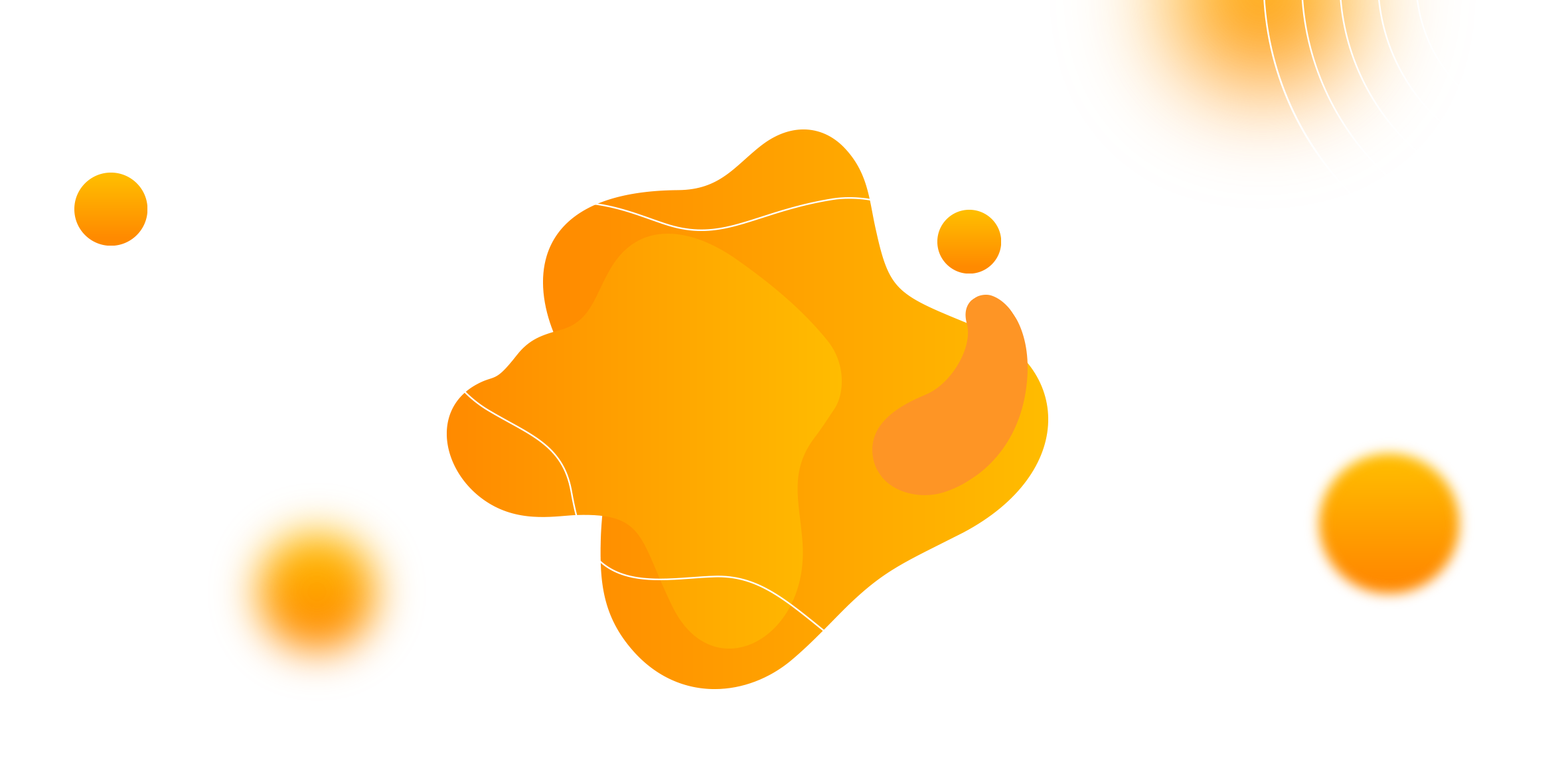